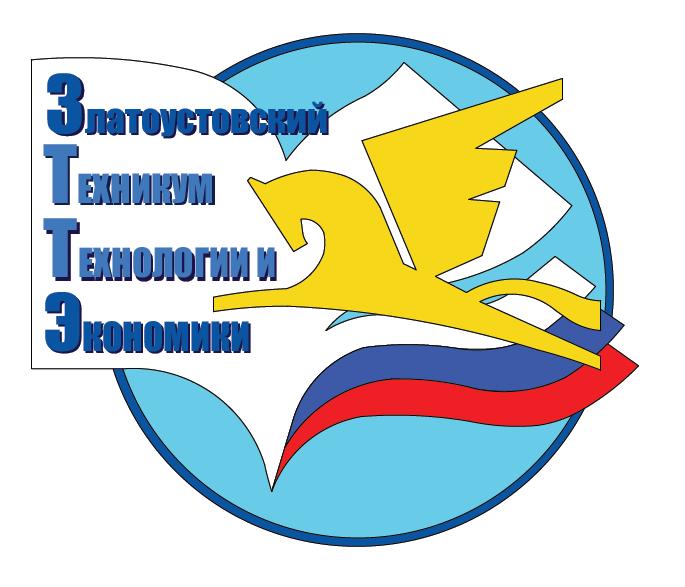 Реализация современных практик и технологий как условие повышения качества образовательного процесса в ГБОУ ПОО «Златоустовский техникум технологий и экономики»
Директор Пономарева Марина Николаевна, почетный работник общего образования
Качество образовательного процесса:
Качества образовательной программы
Качества потенциала педагогического состава
Качества потенциала обучающихся
Качества средств образовательного процесса
Качества образовательных технологий
2
ГБОУ ПОО «ЗТТиЭ» сегодня
3 отделения в г. Златоусте:
 технологическое;
 экономическое;
 отделение общеобразовательной и профессиональной подготовки;
филиалы в: 
 г. Челябинск;
 г. Сургут;
 г. Нефтеюганск;
 г. Нижневартовск;
 п. Магнитка
3
В техникуме реализуются:
17 программ подготовки специалистов среднего звена;
10 программ подготовки квалифицированных и служащих;
110 программ профессионального обучения;
Программа основного общего образования
Формы образовательного процесса:
очная;
очно – заочная;
заочная
Контингент - 2423человек:

  бюджет – 1332 человека;

  внебюджет – 1091человек
4
Инновационная площадка
«Организационно-педагогические условия применения дистанционных образовательных технологий в образовательном процессе профессиональной образовательной организации»
Приказ МОиН Челябинской области
 № 01/9 от 10 января 2017 года
5
Структура ГБОУ ПОО «ЗТТиЭ»
6
учебный отдел 
учебно-производственный отдел 
методическая служба 
воспитательная служба
социально-психологическая служба
организационно-правовая служба
хозяйственная служба 
информационный центр
7
Нормативные документы
72 локальных акта
Коллективный договор
8
Получение лицензии на специальности:
43.02.011 Туризм
43.02.10 Гостиничный сервис;
23.02.01 Организация перевозок 
и управления на транспорте 
(по видам);
23.02.06 Техническая эксплуатация подвижного состава железных дорог;
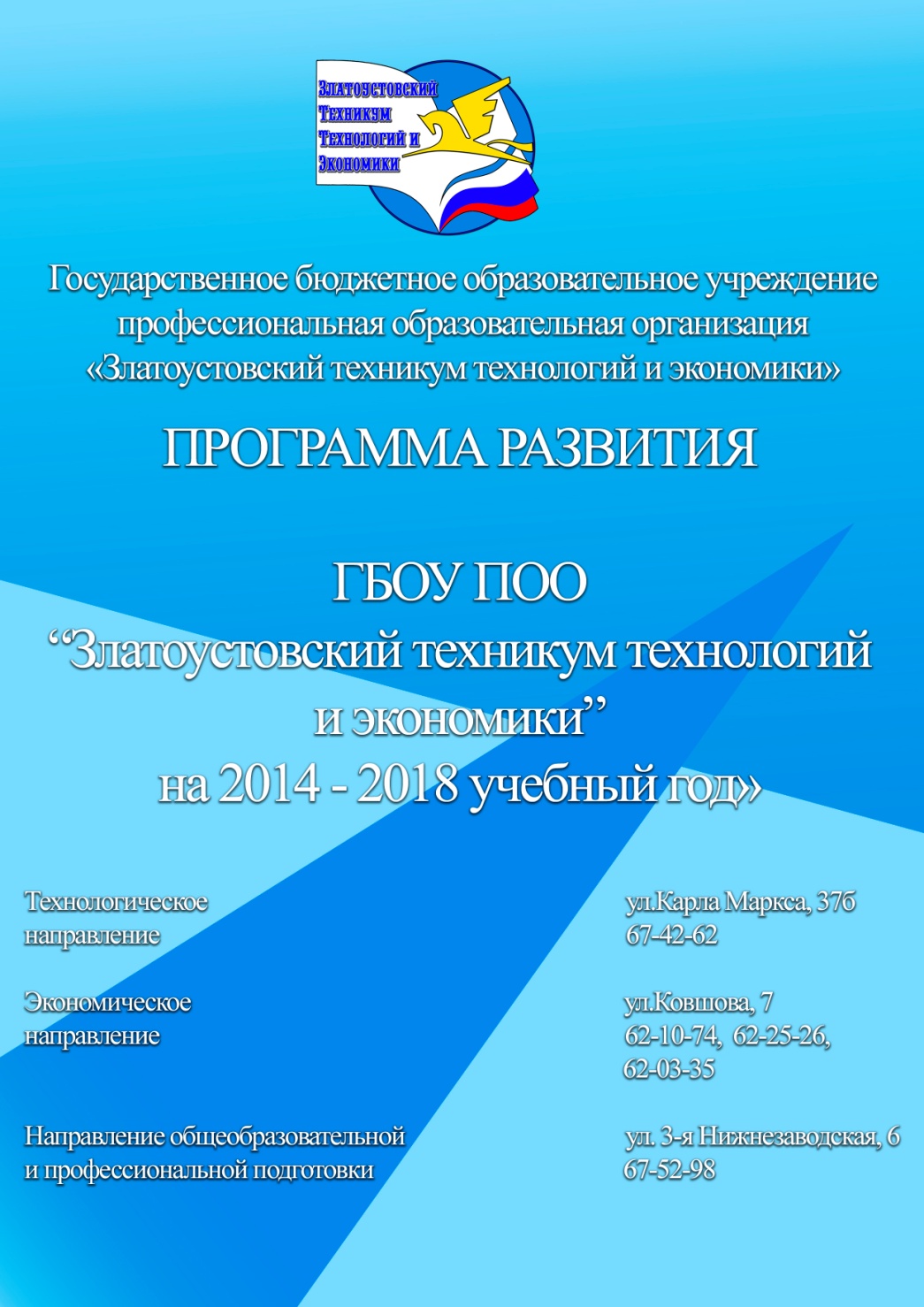 9
2017 год        ТОП-50
08.01.25  Мастер отделочных строительных и декоративных работ

23.01.17  Мастер по ремонту и обслуживанию автомобилей

43.01.09 Повар, кондитер

54.01.20 Графический дизайнер
10
Набор на 2017-18 учебный год
08.01.25 Мастер отделочных строительных и декоративных работ

09.02.07 Информационные системы и программирование

23.02.07 Техническое обслуживание и ремонт двигателей, систем и агрегатов автомобилей

43.02.15  Поварское и кондитерское дело
11
Получение лицензии на основное образование:
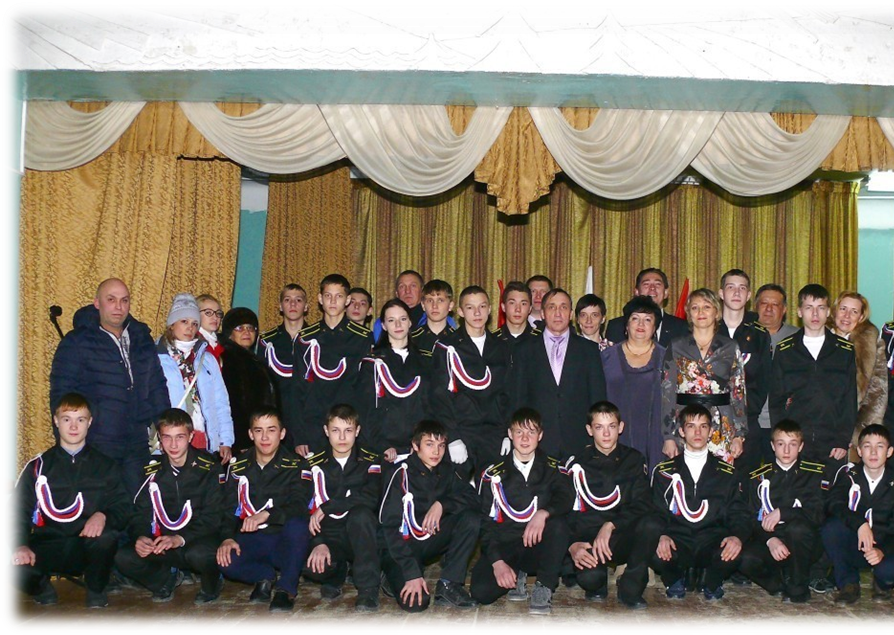 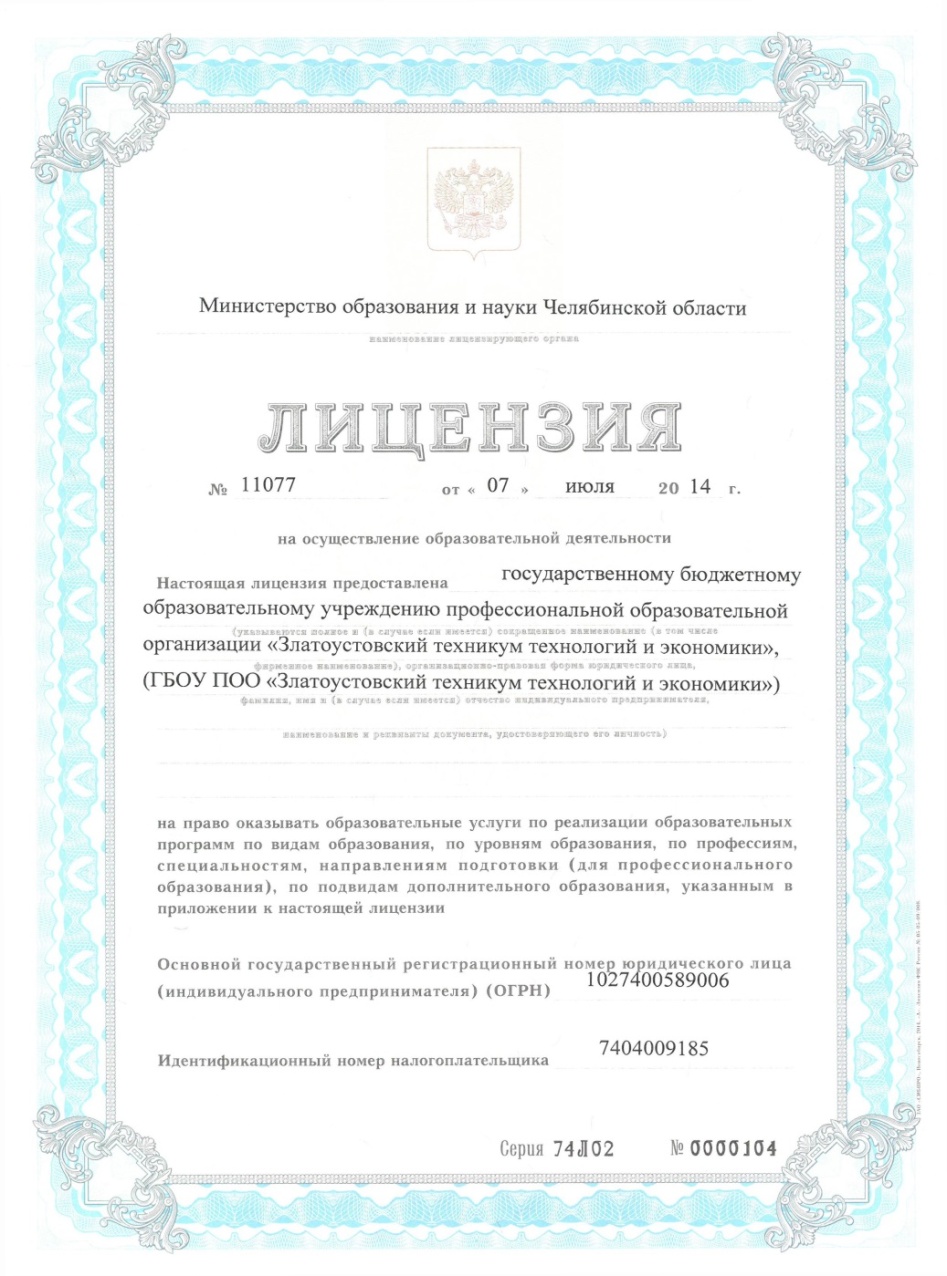 12
Профсоюзная организация
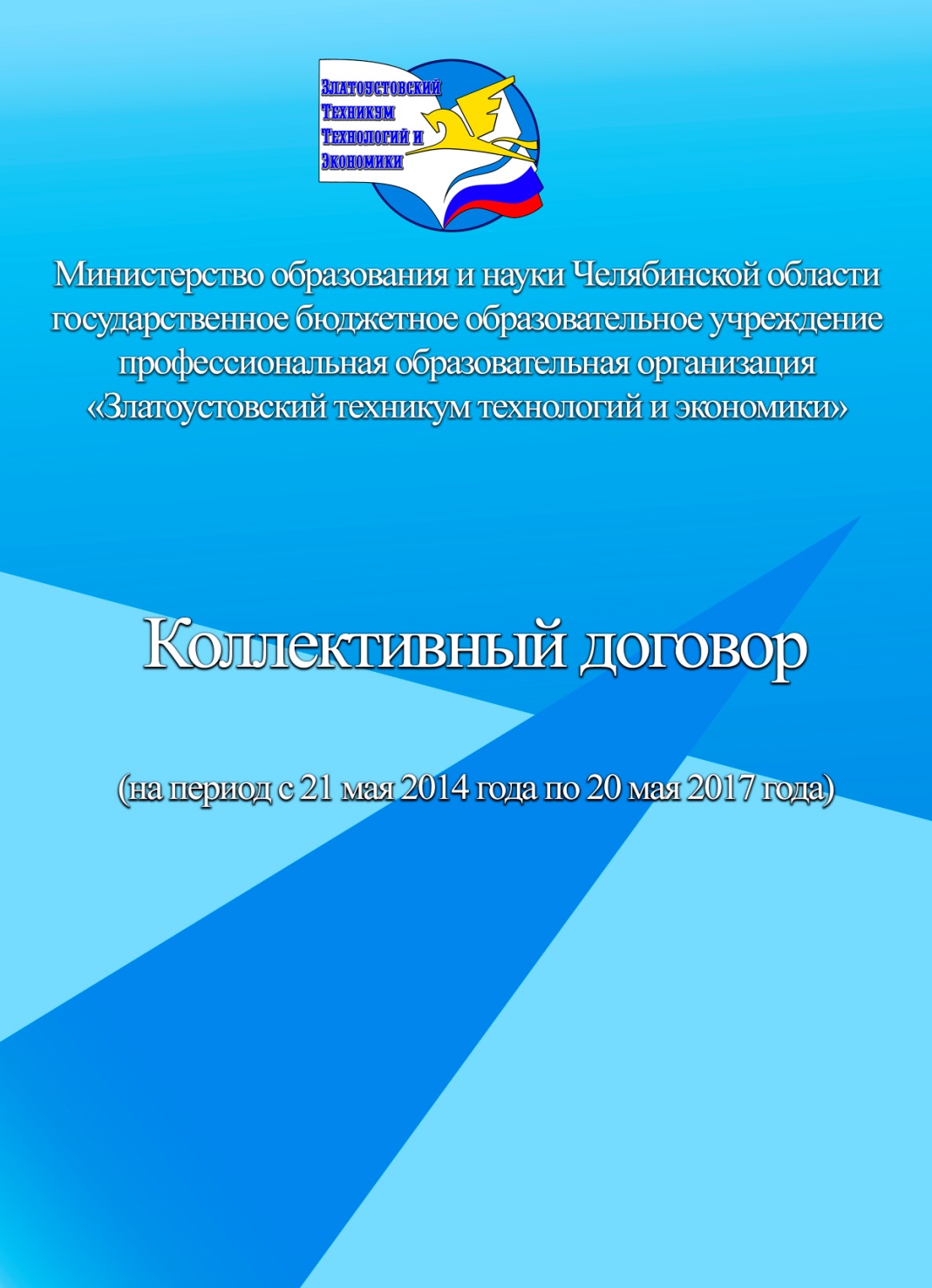 13
Спартакиада среди сотрудников техникума
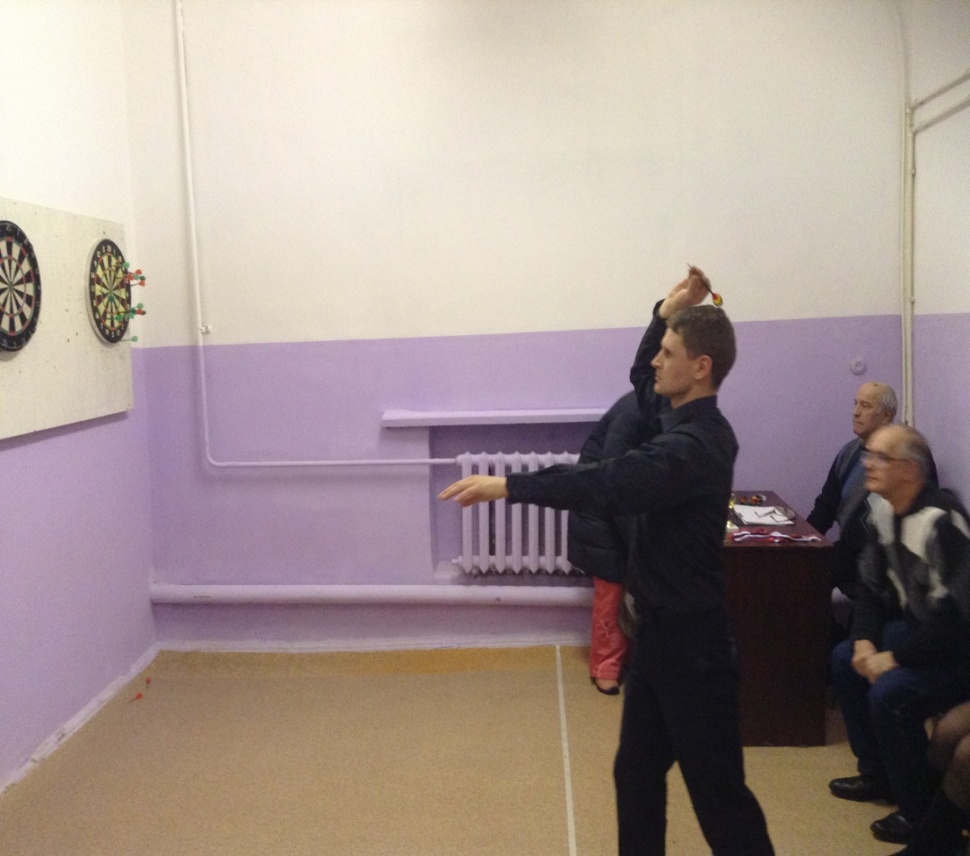 Первенство по боулингу в  «Дискавери» (55  человек);
Первенство по плаванию (боле 35 участников);
Первенство по дартсу     (15  человек);
Первенство по шашкам (15   человек);
Первенство по теннису (16 человек).
Грамоты и благодарственные письма
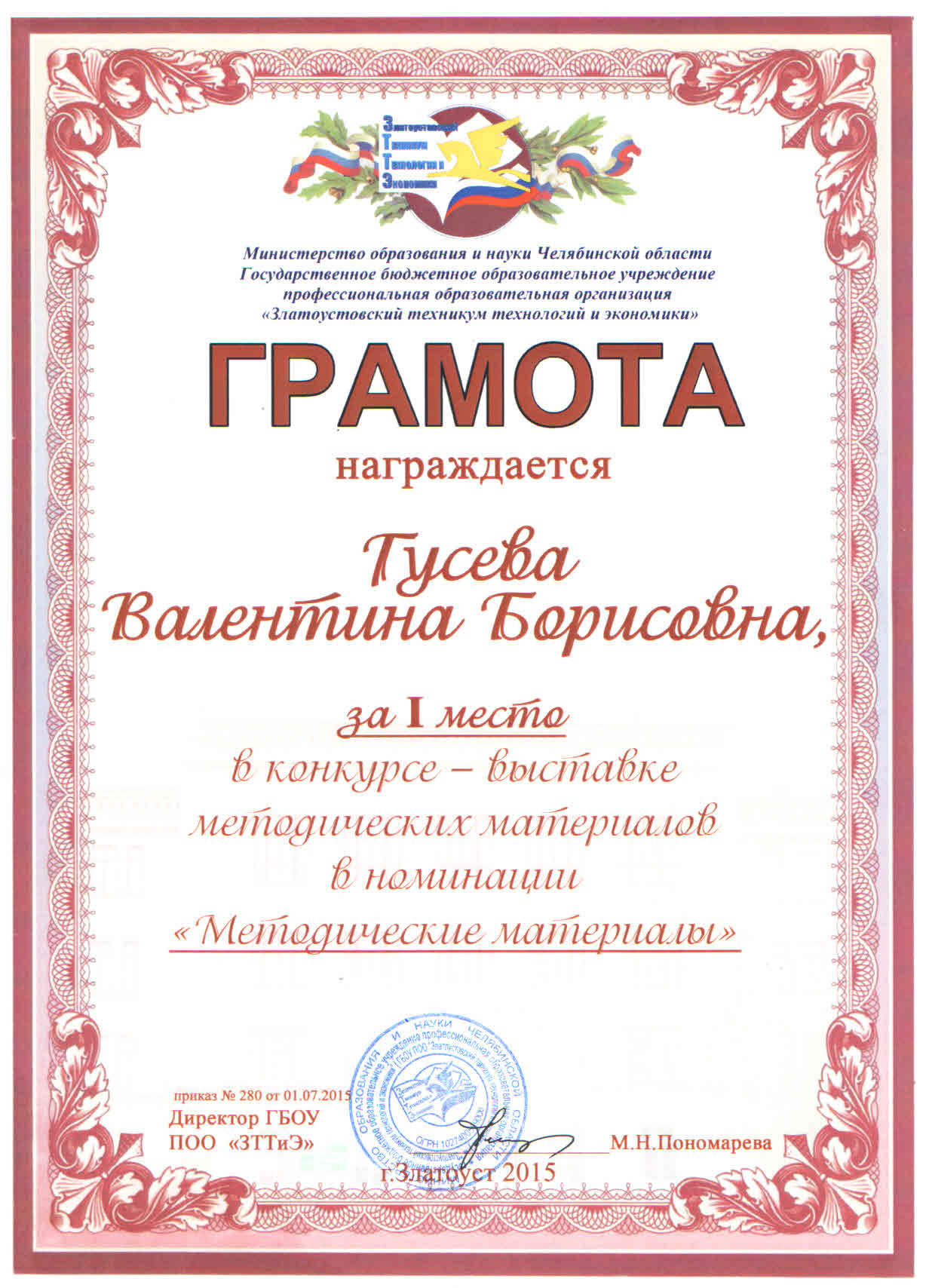 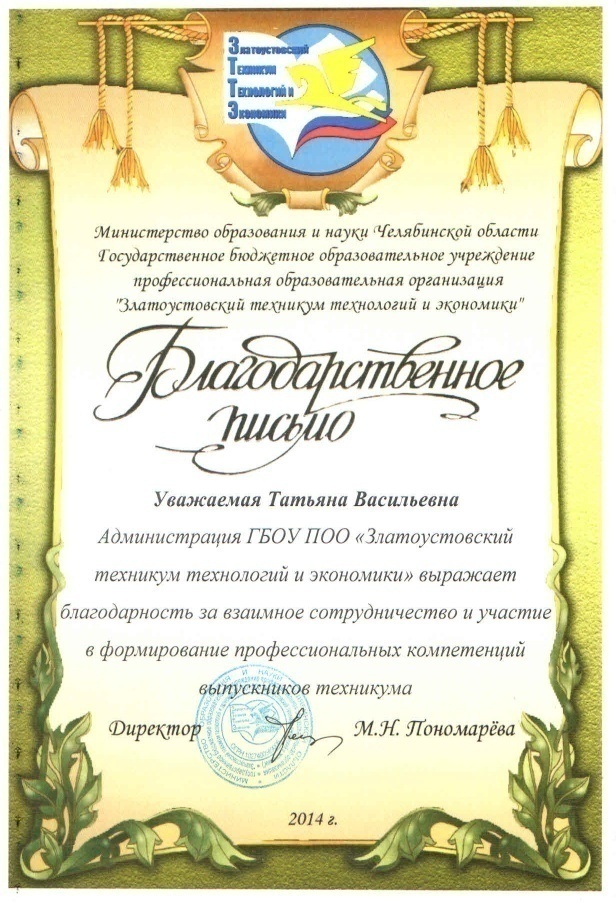 15
Дни администрации на отделениях
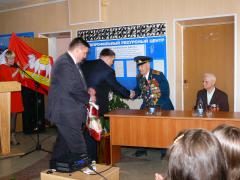 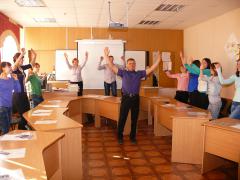 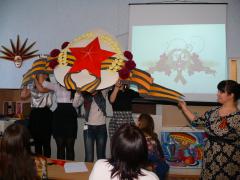 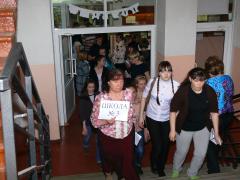 Повышение квалификации и стажировки
17
Количество педагогических работников, обучившихся на курсах повышения квалификации и прошедших стажировку
Научно – практические семинары
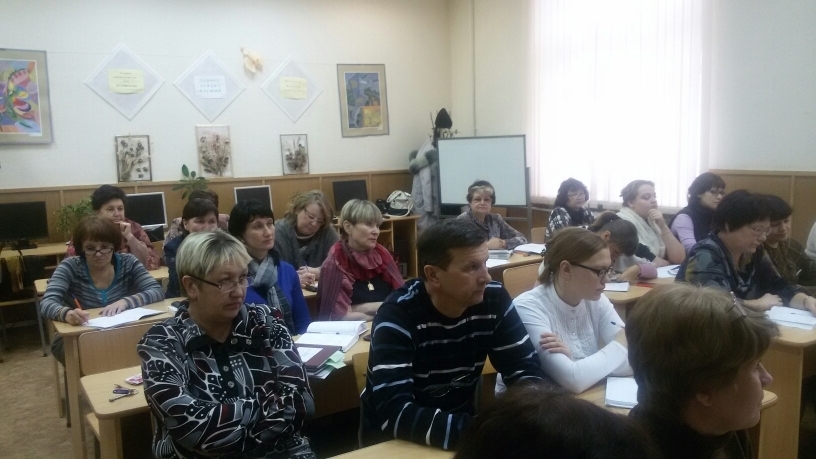 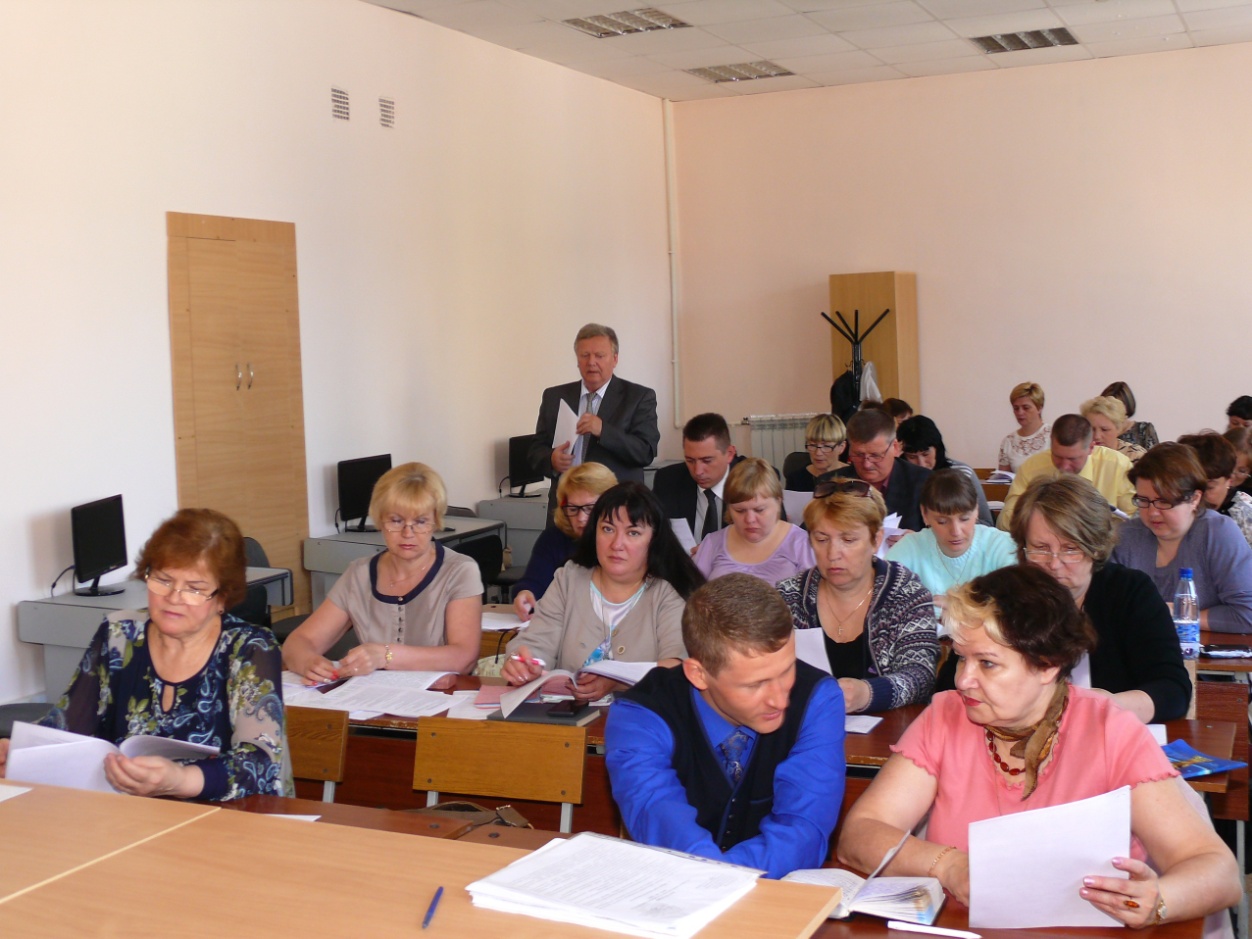 «Психолого-педагогические ресурсы поликоммуникативной среды современной образовательной организации»
«Управление развитием образовательной среды учебного занятия»
19
Конкурсы профессионального мастерства для педагогов
Преподаватель  года
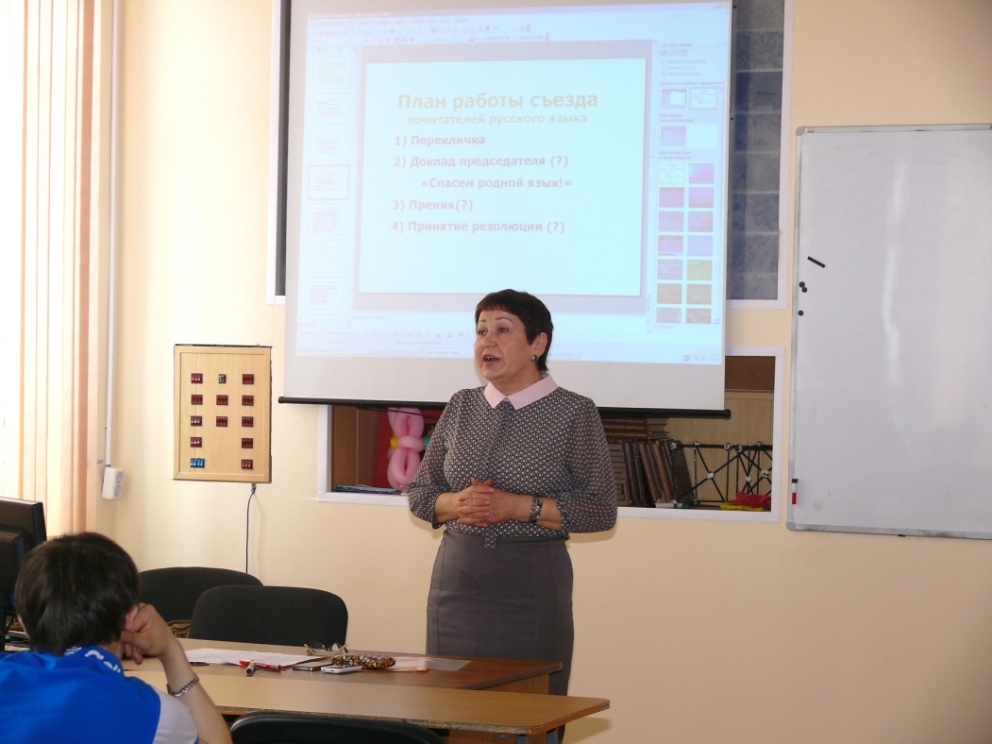 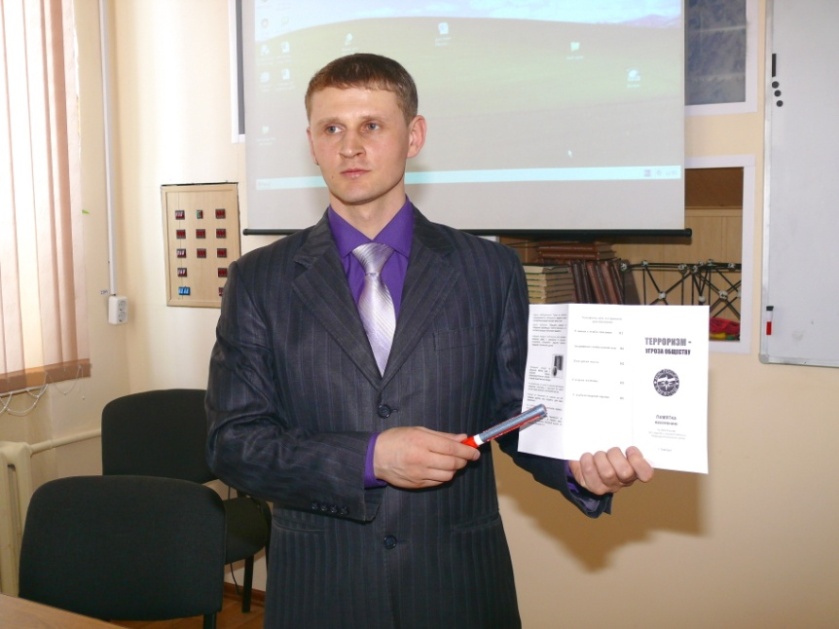 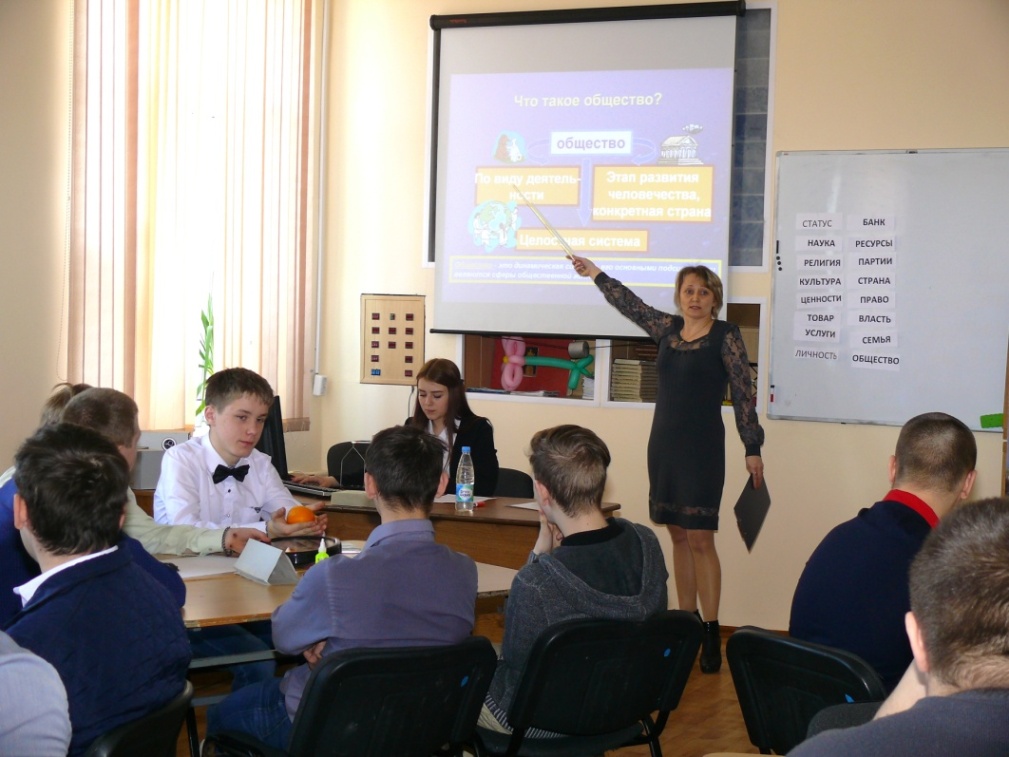 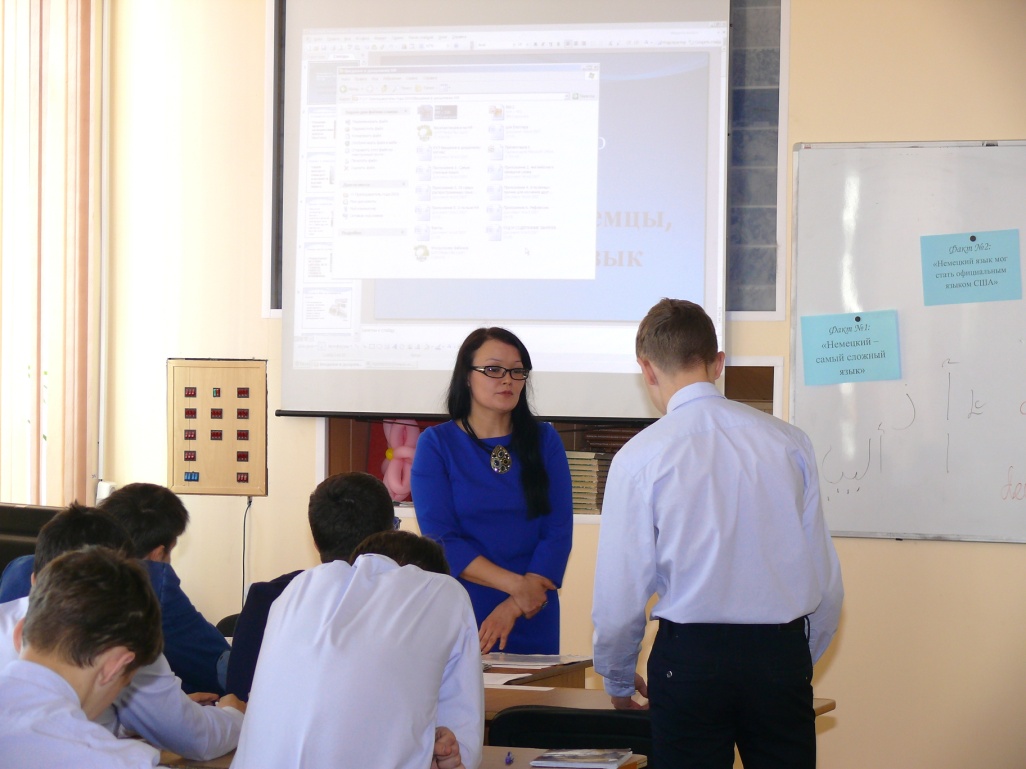 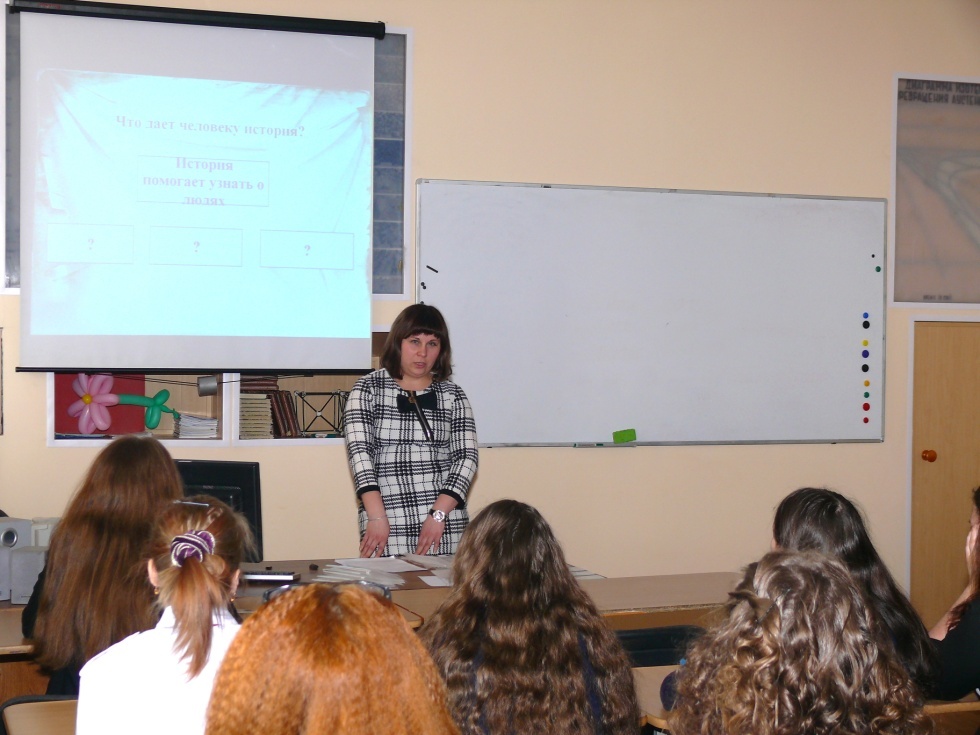 Вакансии
21
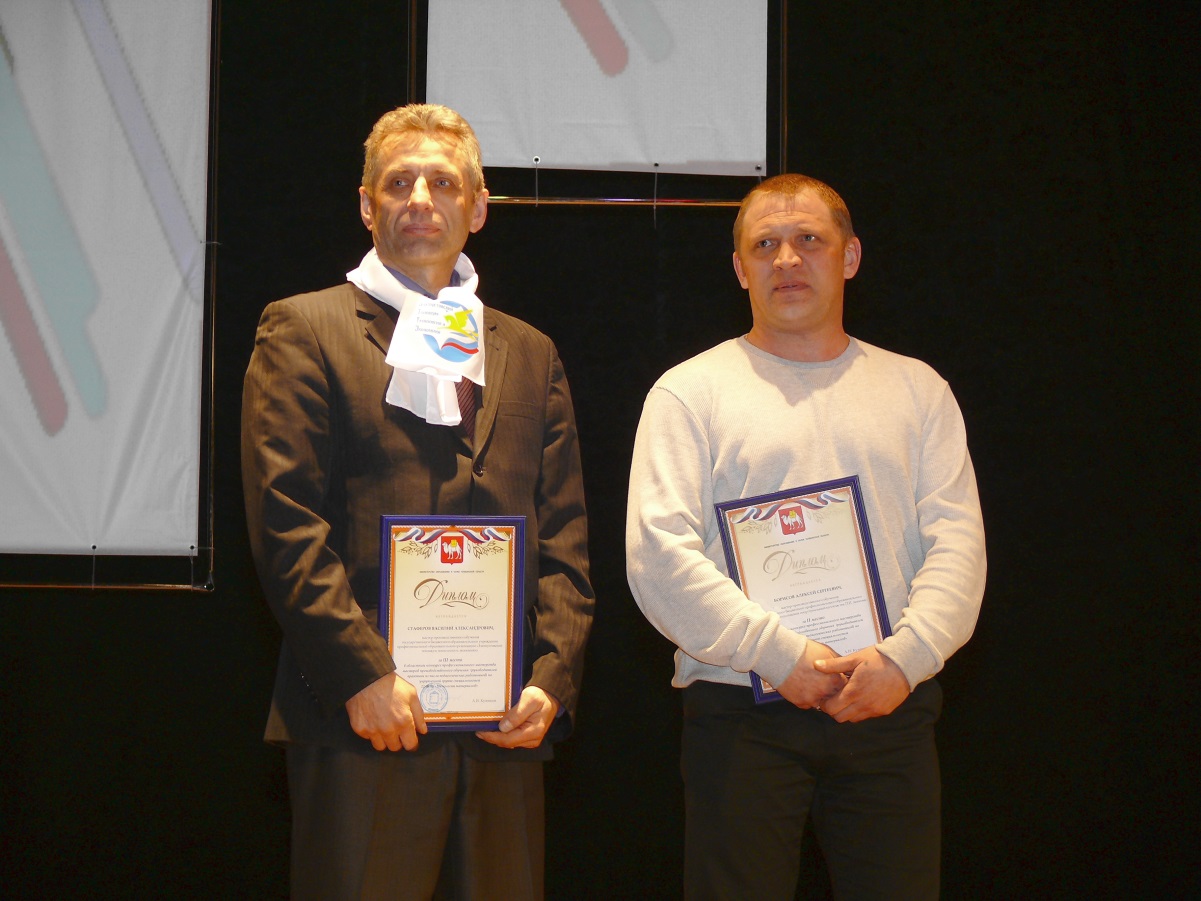 Олимпиада профессионального мастерства для студентов и конкурсы для мастеров производственного обучения и руководителей практики (Март 2017)
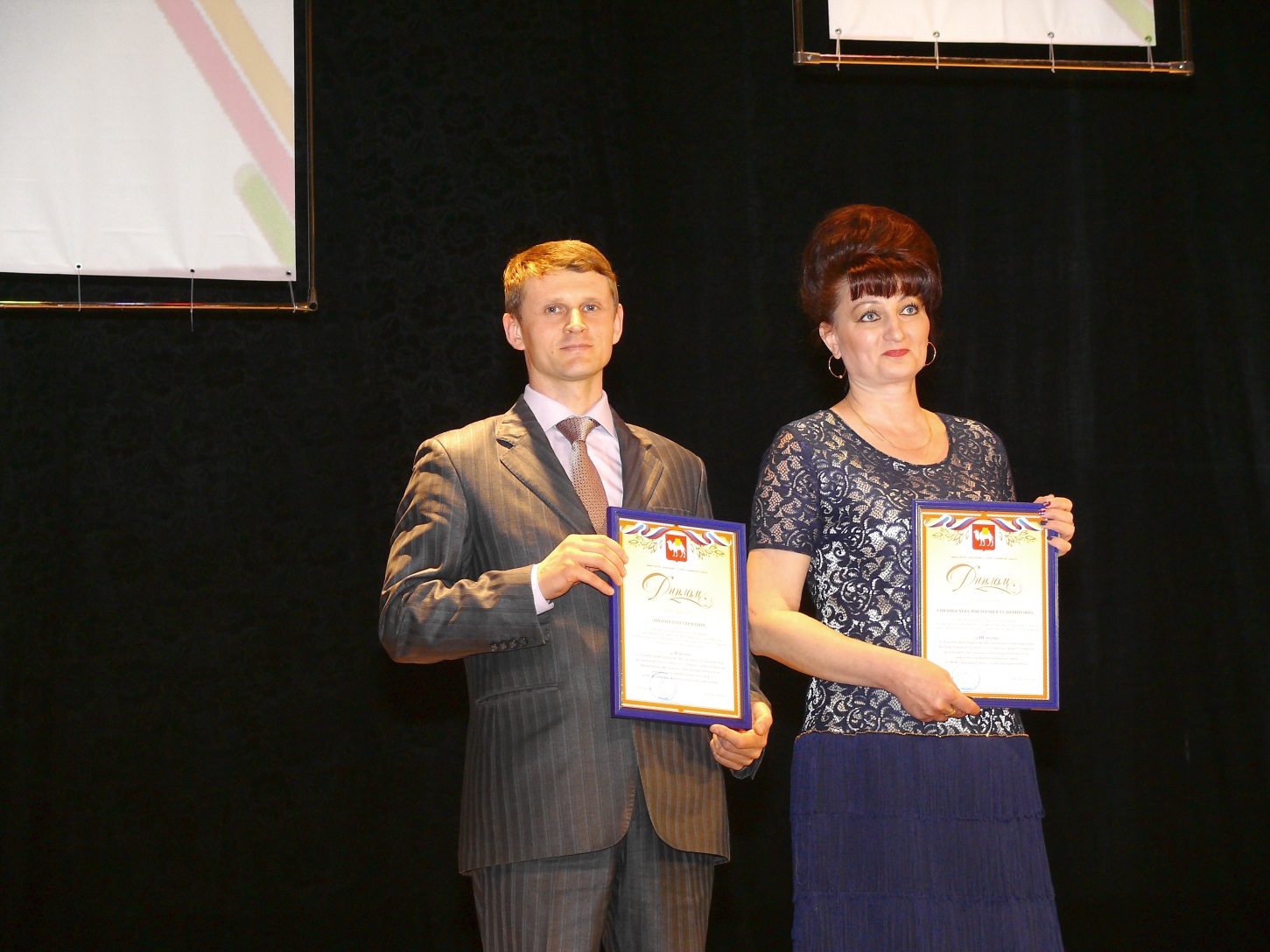 «Технология материалов»
Стаферов В.А.
3 место
«Электро и теплоэнергетика»
Южаков В.А. 
 3 место
«Техника и технология строительства» 
Лихачев Е.С. 2место
22
Профориентационная работа1-й уровень -  для детей старшего дошкольного возраста (ознакомительный )
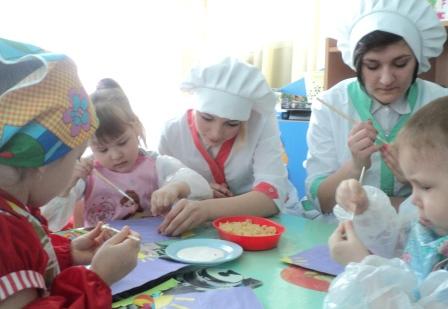 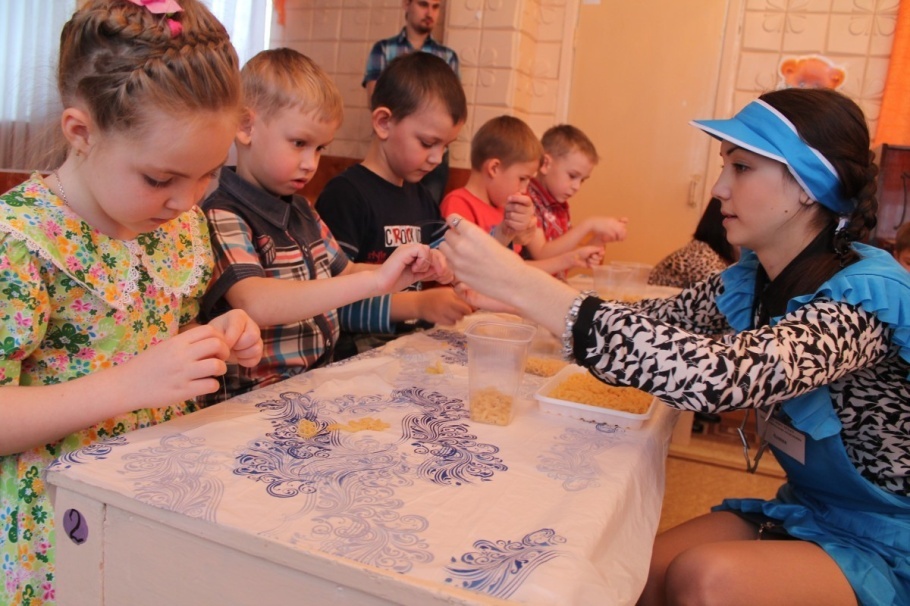 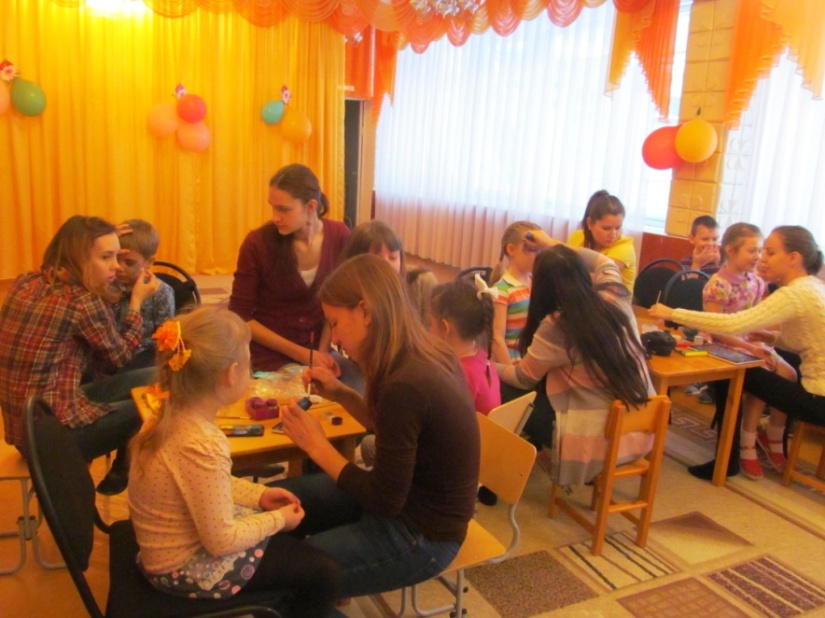 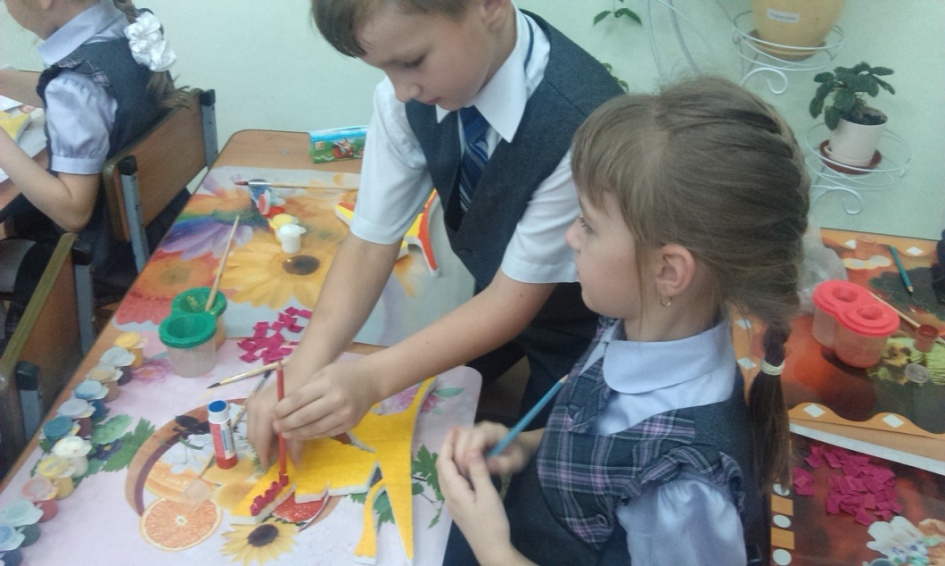 23
2-й уровень –  для школьников с I по IV класс (уровень профпросвещения)
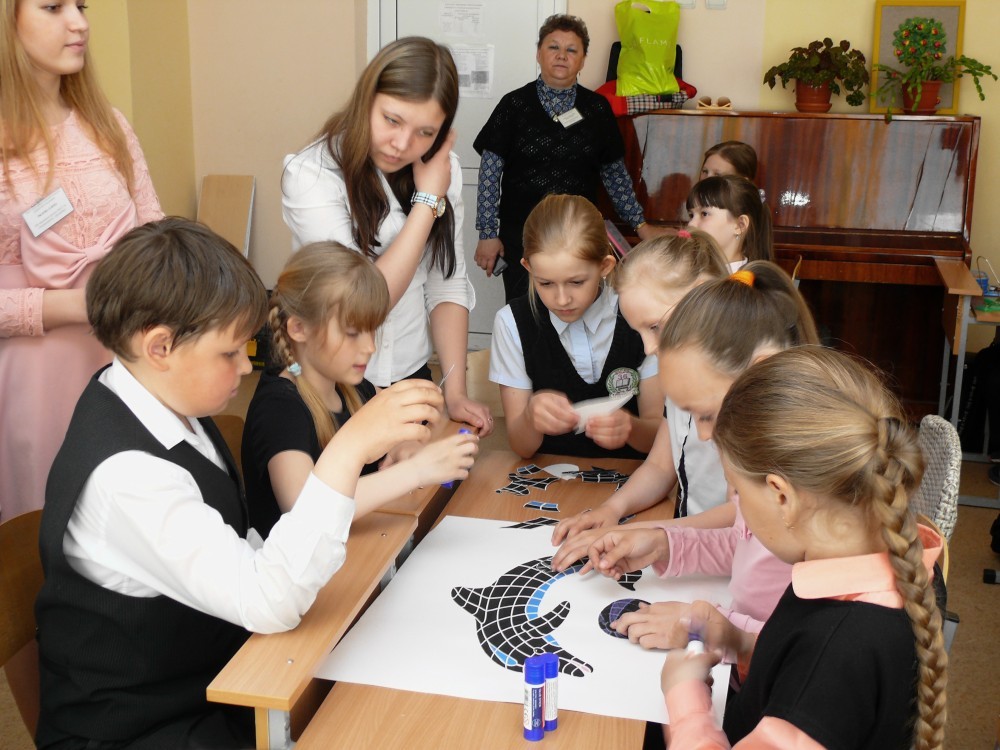 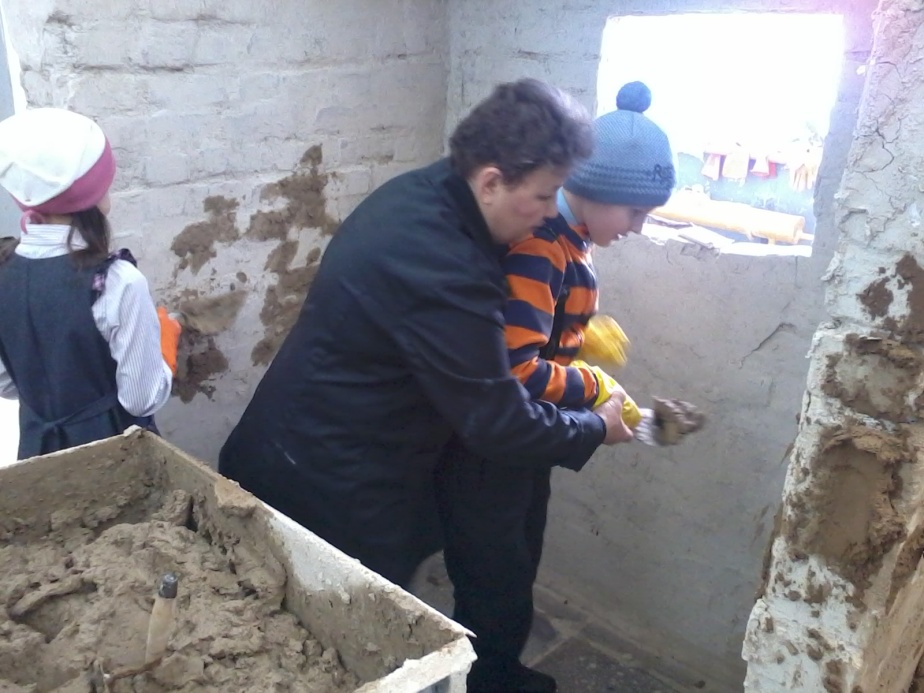 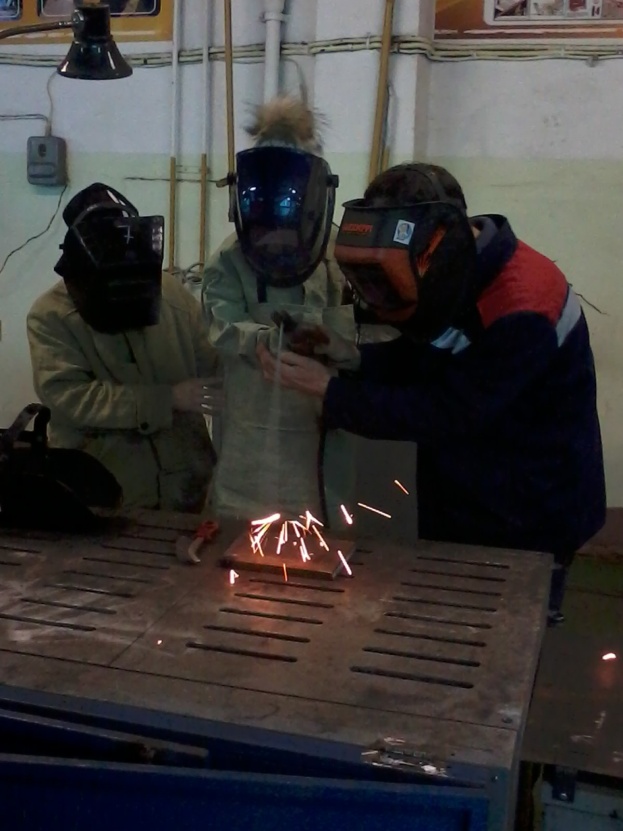 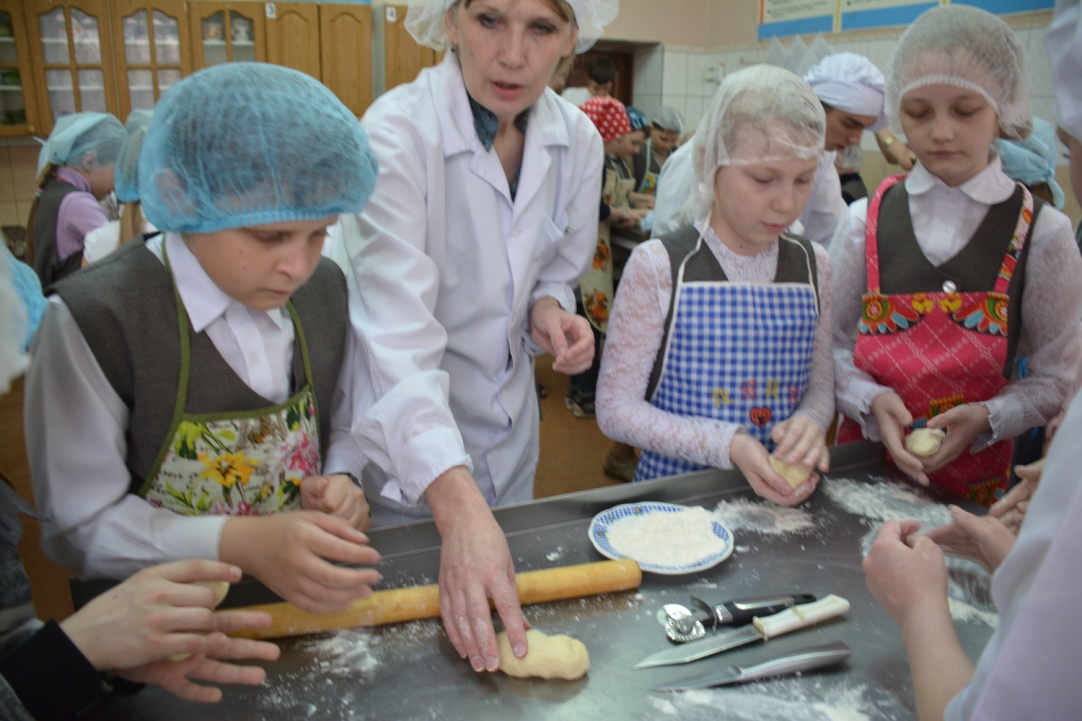 24
3-й уровень –для школьников V - VII классов (поисковый)
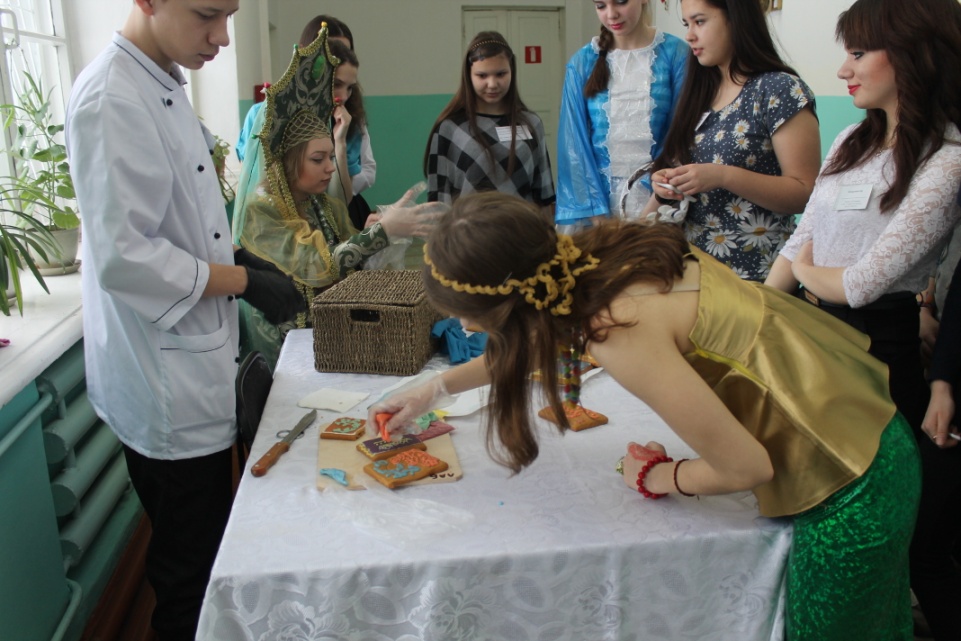 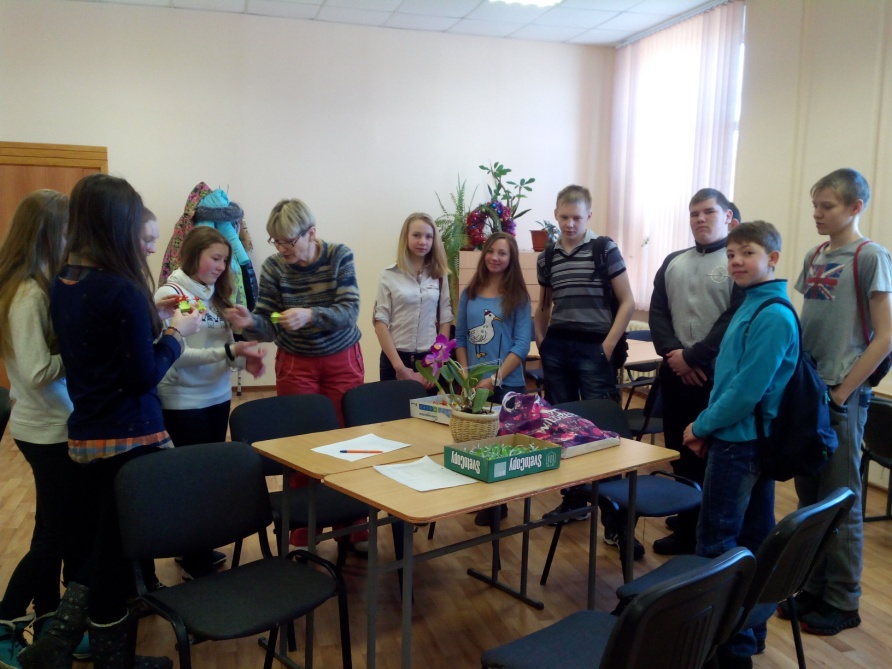 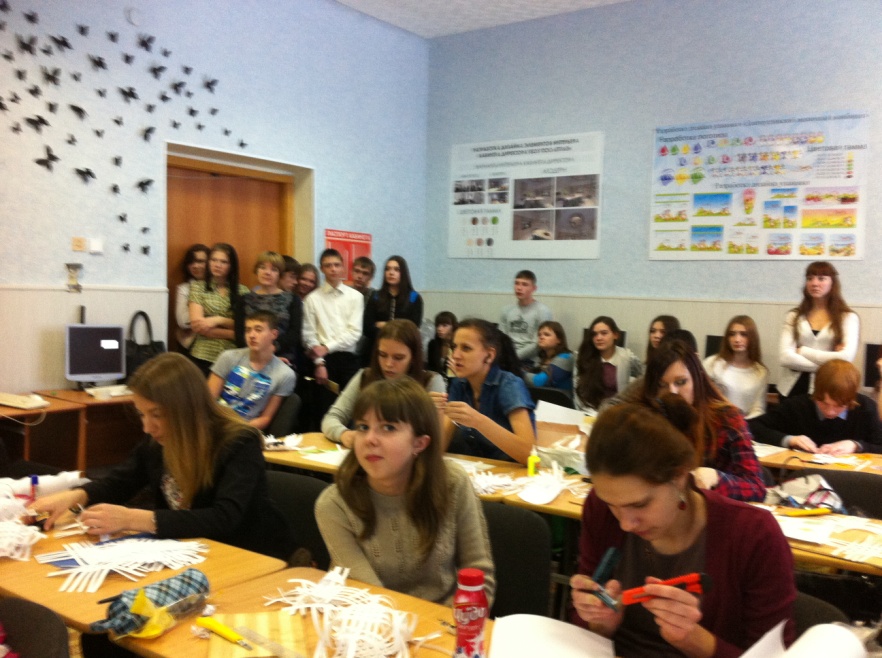 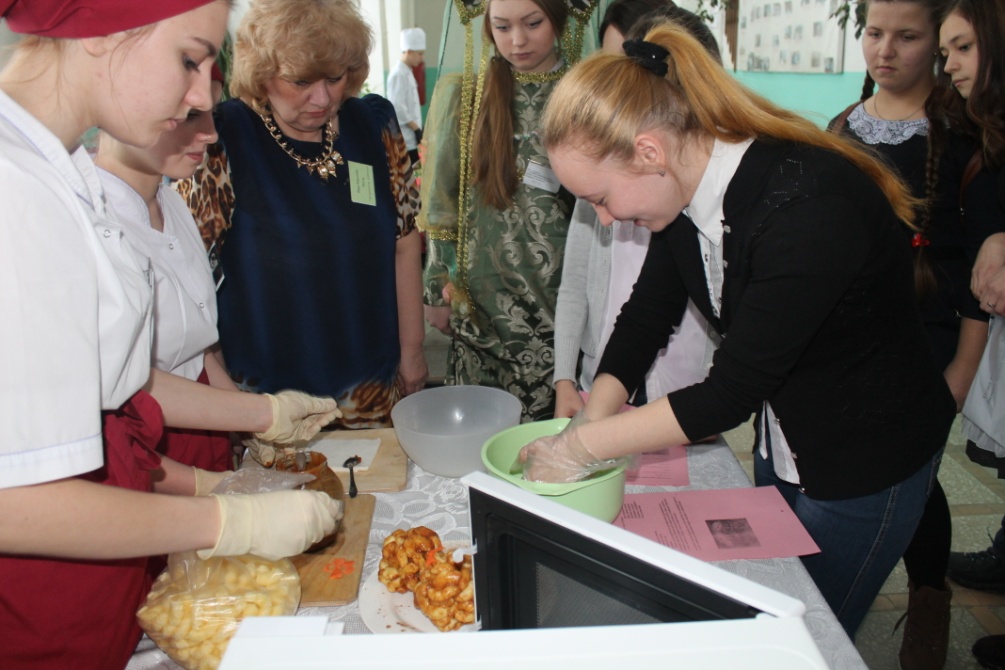 25
4-й уровень –  для школьников  VIII - IX классов (ориентирующий)
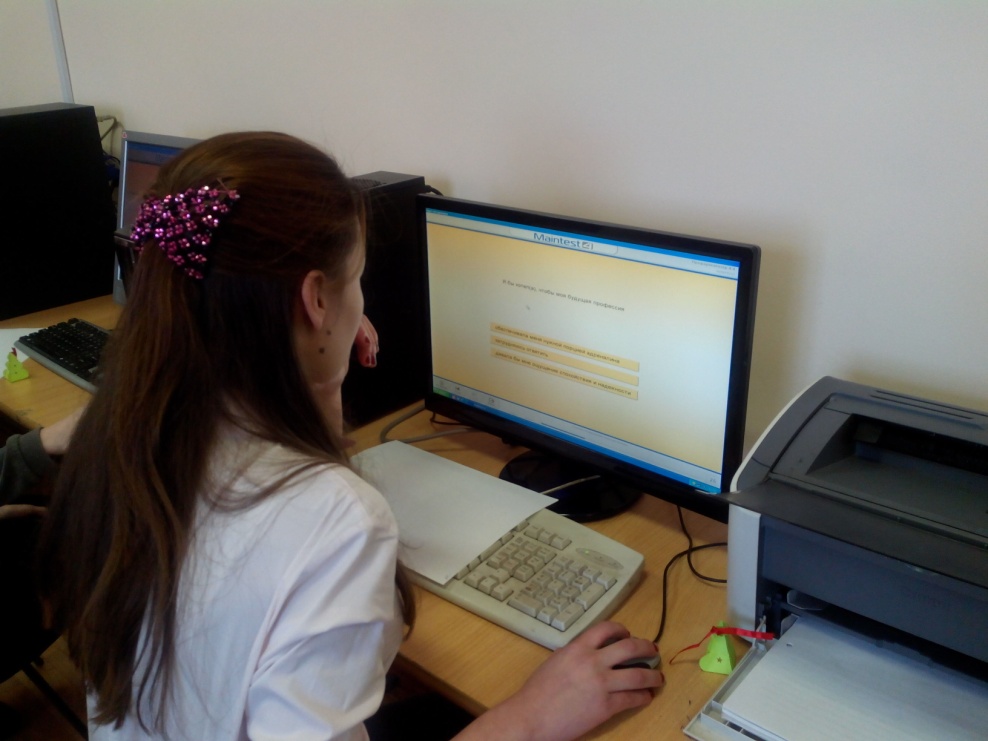 Экскурсия в локомотивное депо
Профориентационное 
тестирование
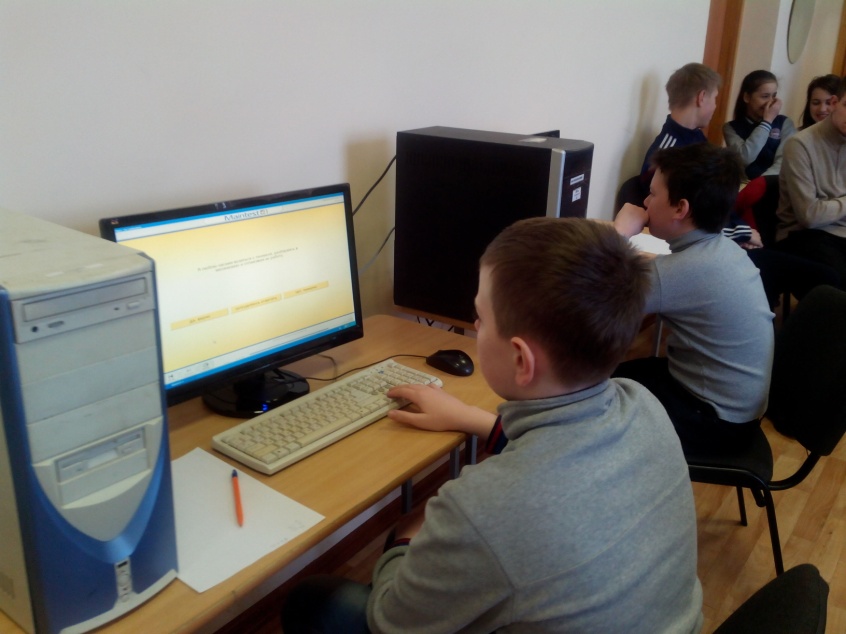 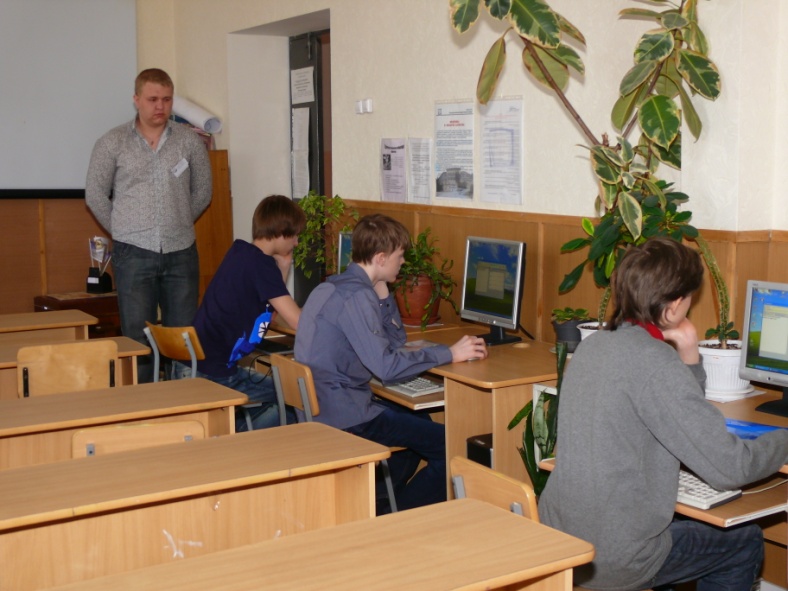 Олимпиада по информатике
26
5- й уровень (уточняющий) Встреча с социальными партнерами Специальность «Туризм»
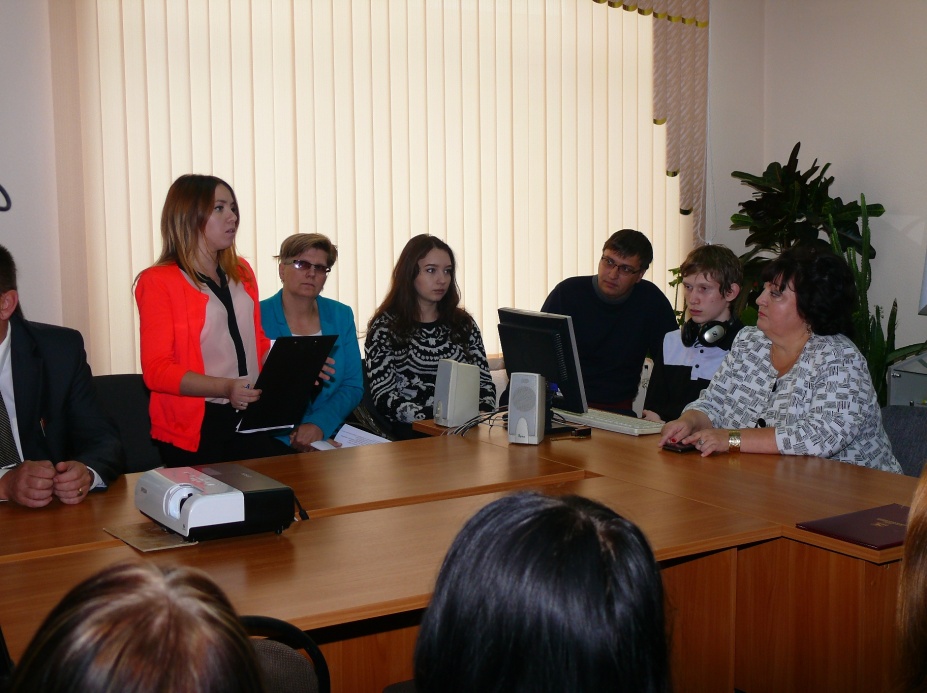 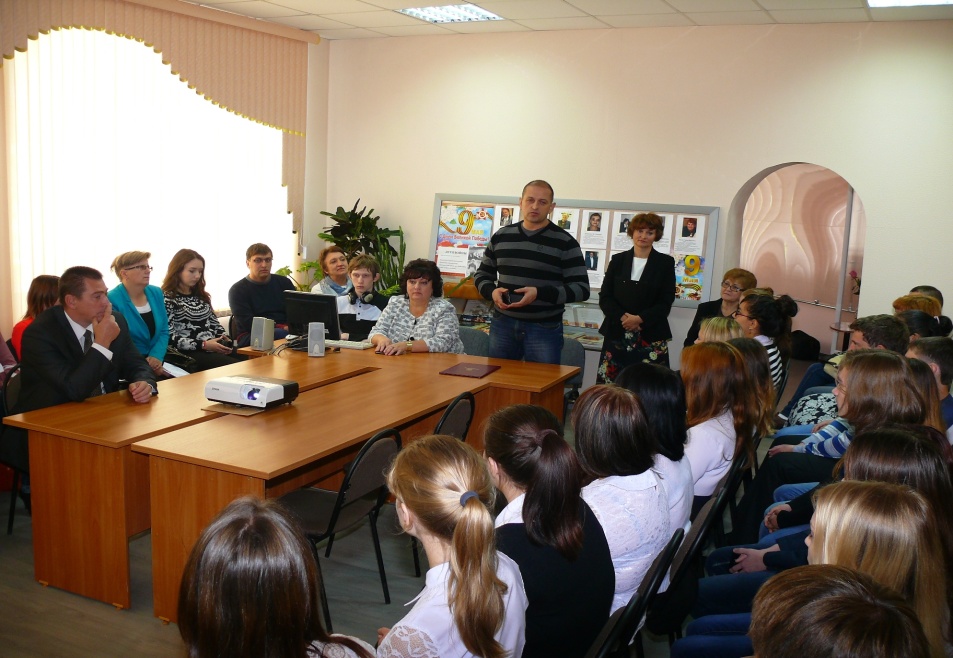 Социальные партнеры: 
Центр развития туризма ЗГО;
 Администрация  «Парка птиц»;
Дирекция гостиничного комплекса «Парус»
Встреча с социальными партнерами:Специальность «Техническая эксплуатация и обслуживание электрического и электромеханичес-кого оборудования (по отраслям)»
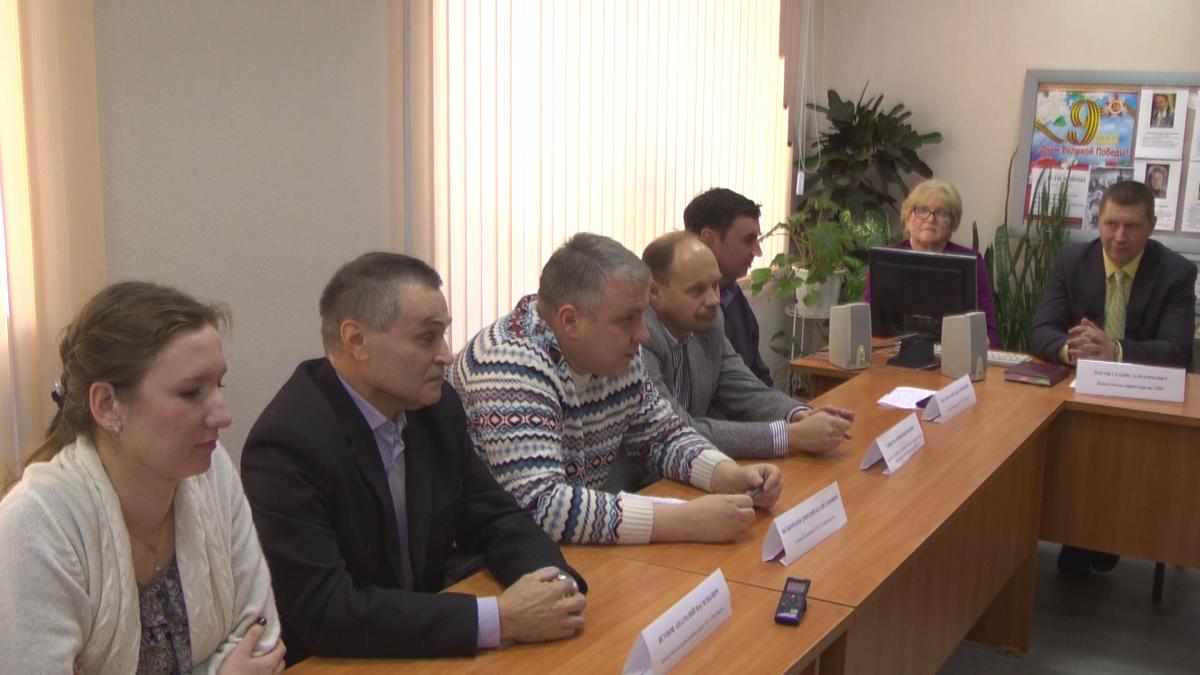 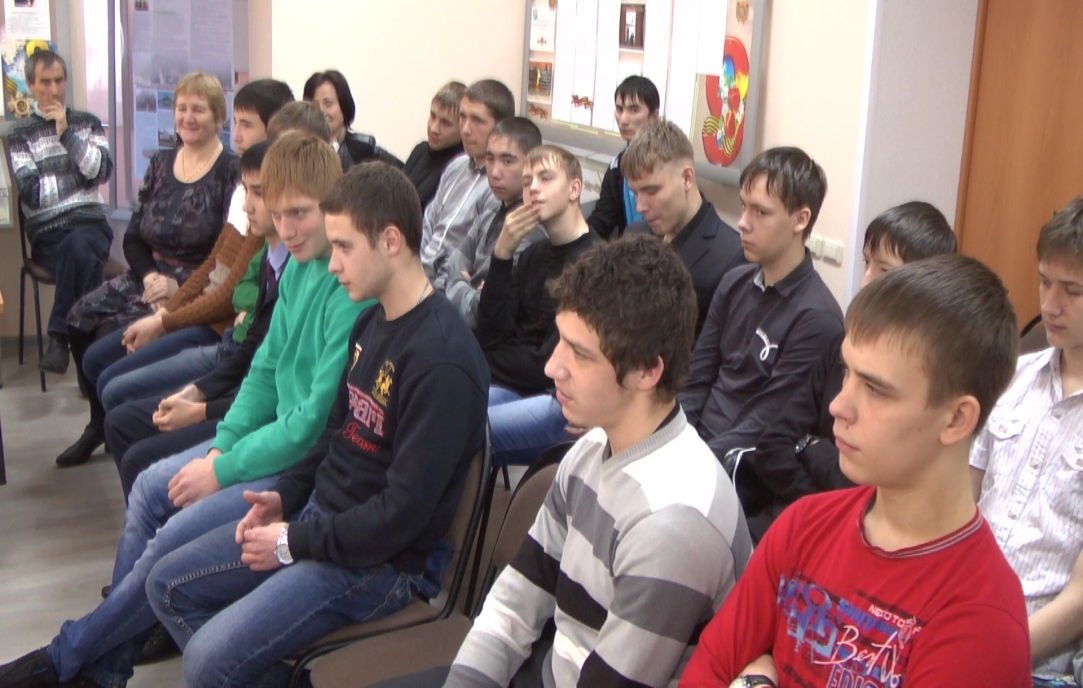 Социальные партнеры: 
АО «Златмаш», 
ЗАО  «Электросеть», 
ООО «Теплотрест», 
 Южно- уральские электрические сети  г. Златоуста
Мастер – классы от выпускников техникума для обучающихся
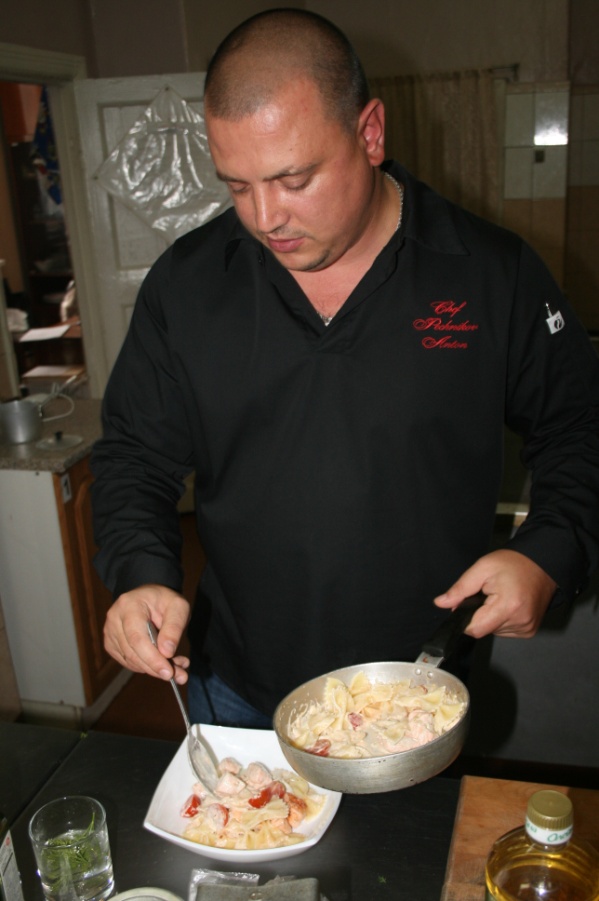 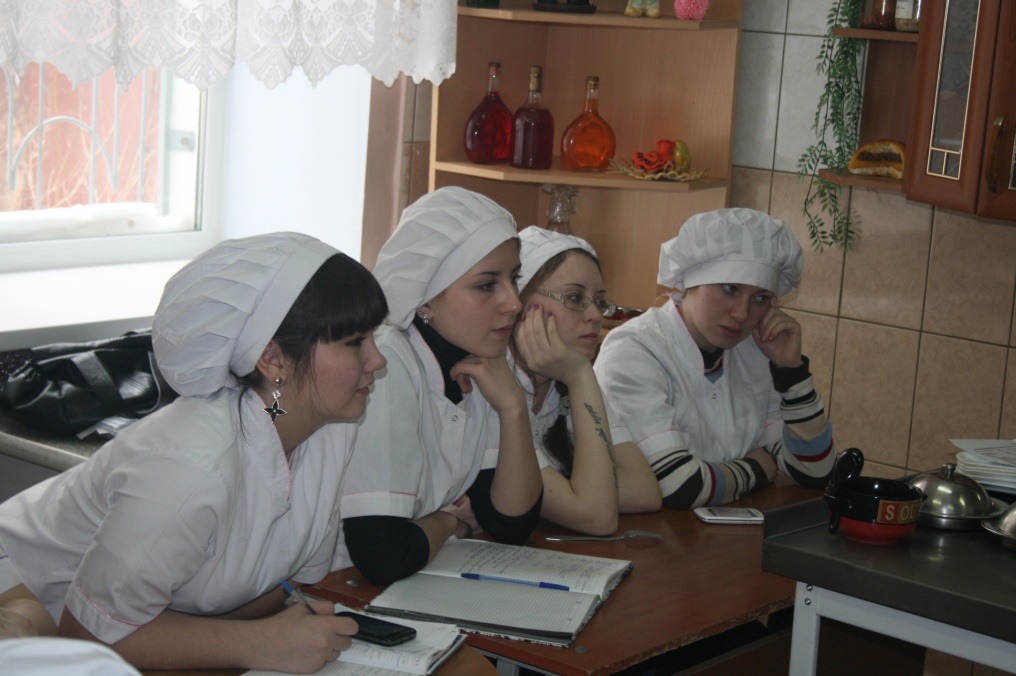 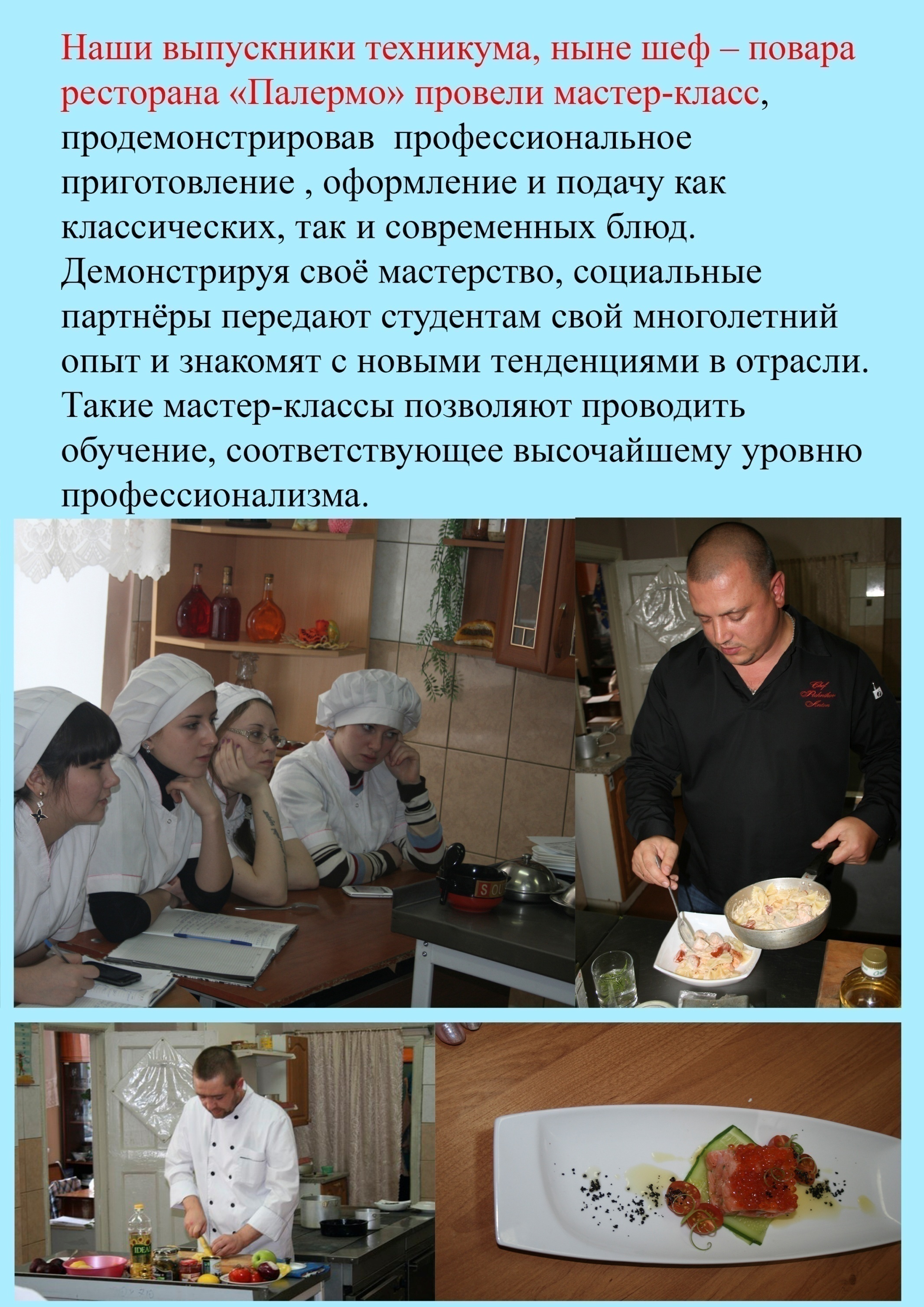 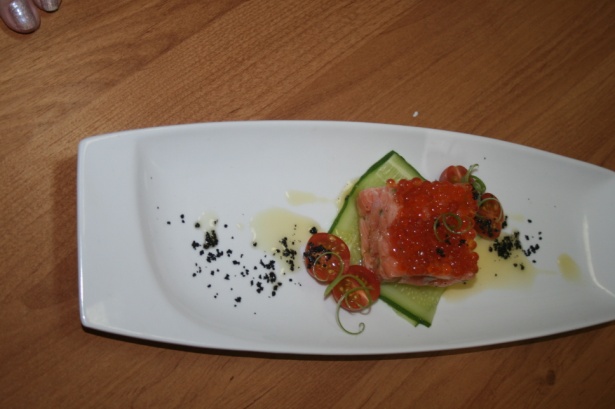 29
6 - й уровень работодатели, родители и население
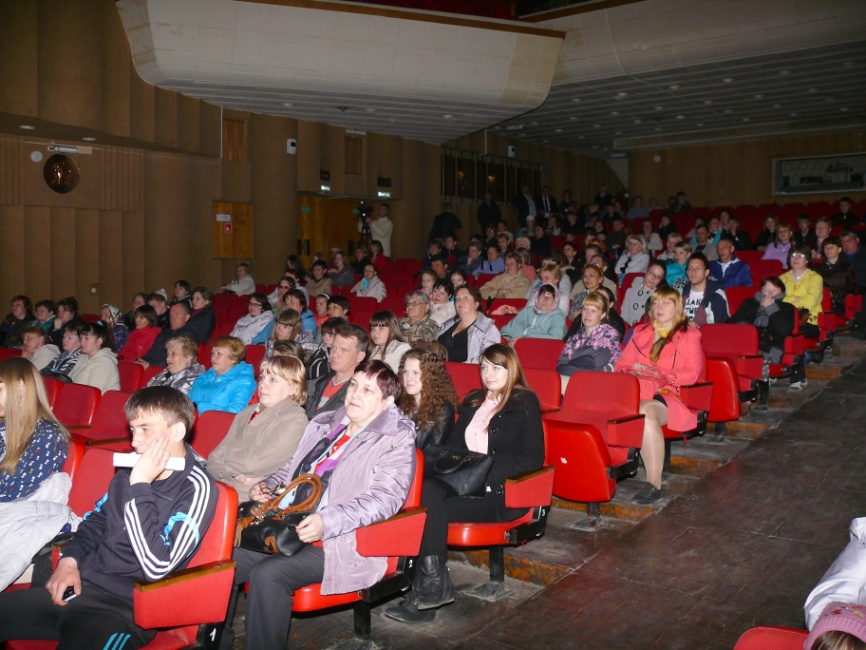 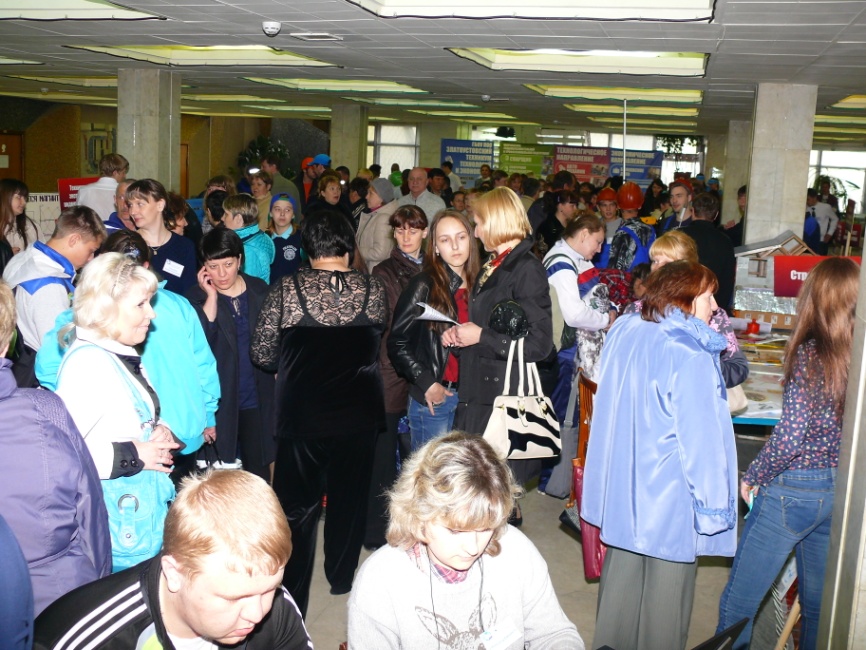 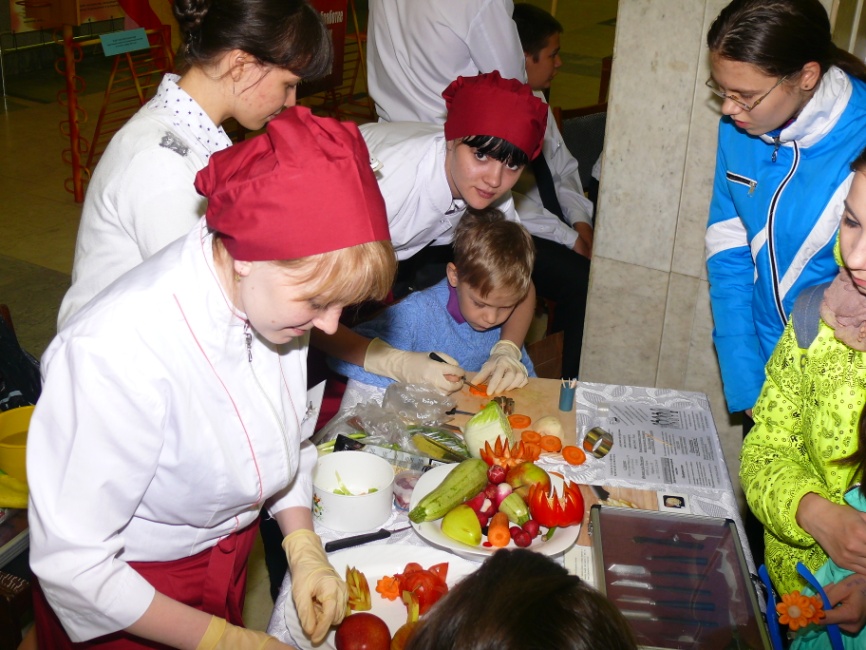 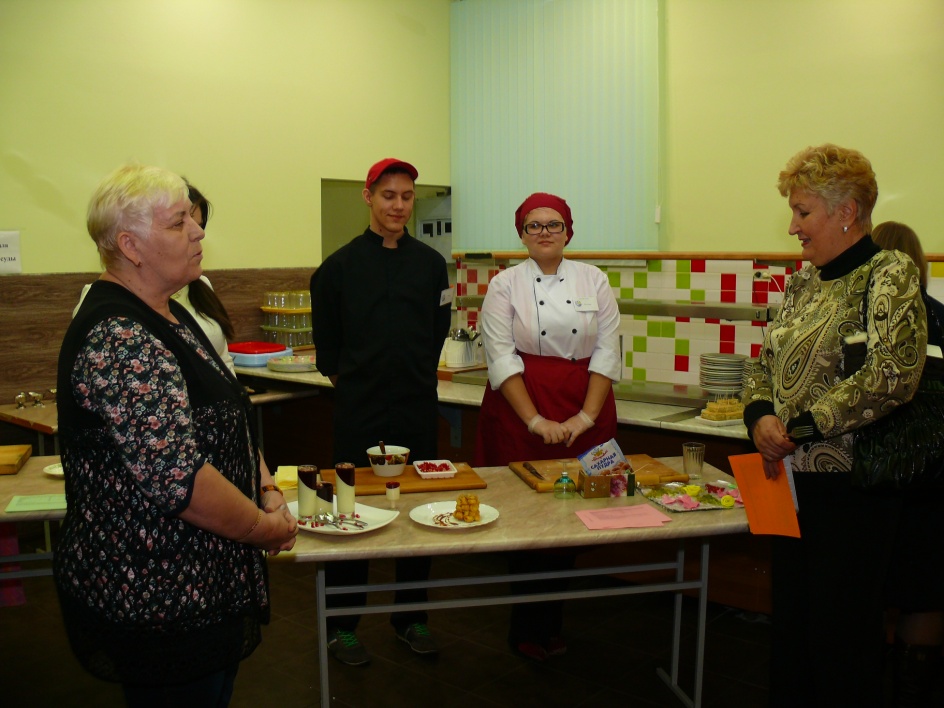 30
Проекты «Я б в рабочие пошел…»
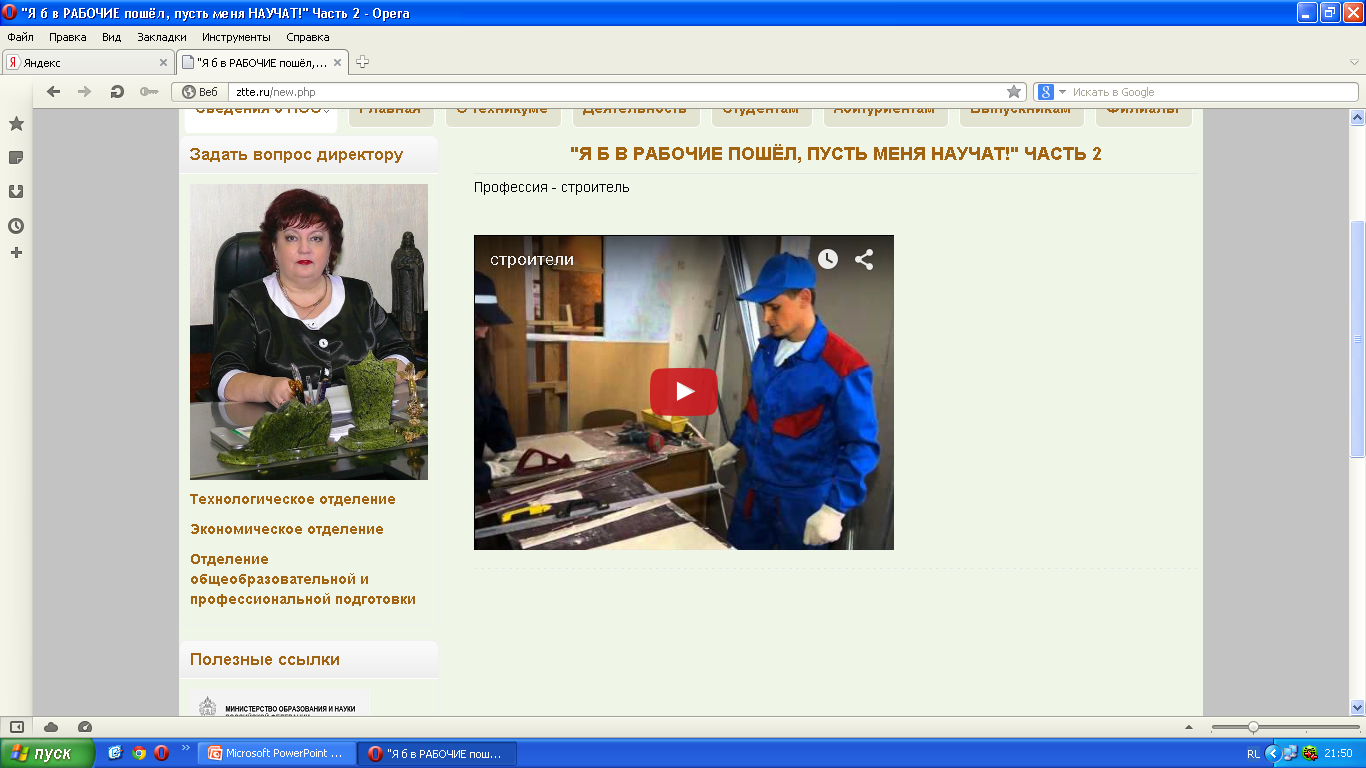 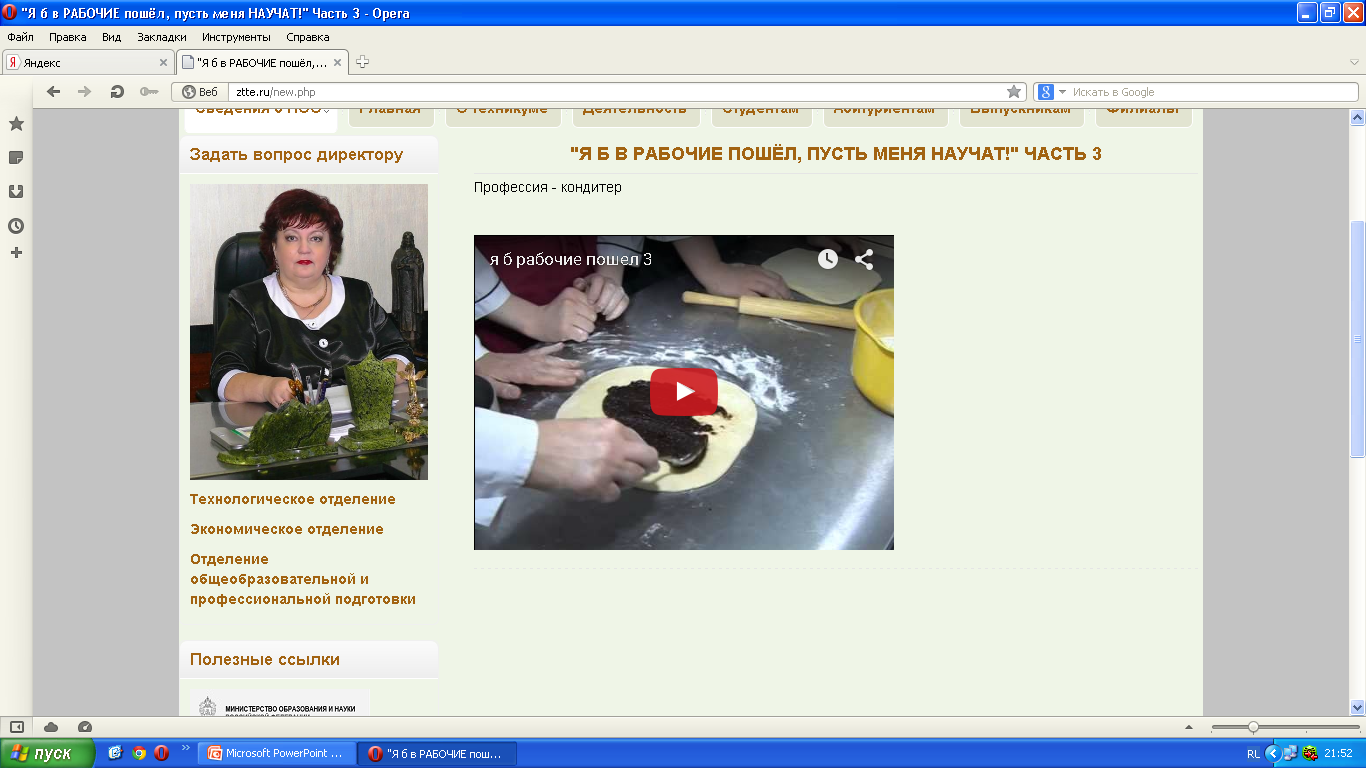 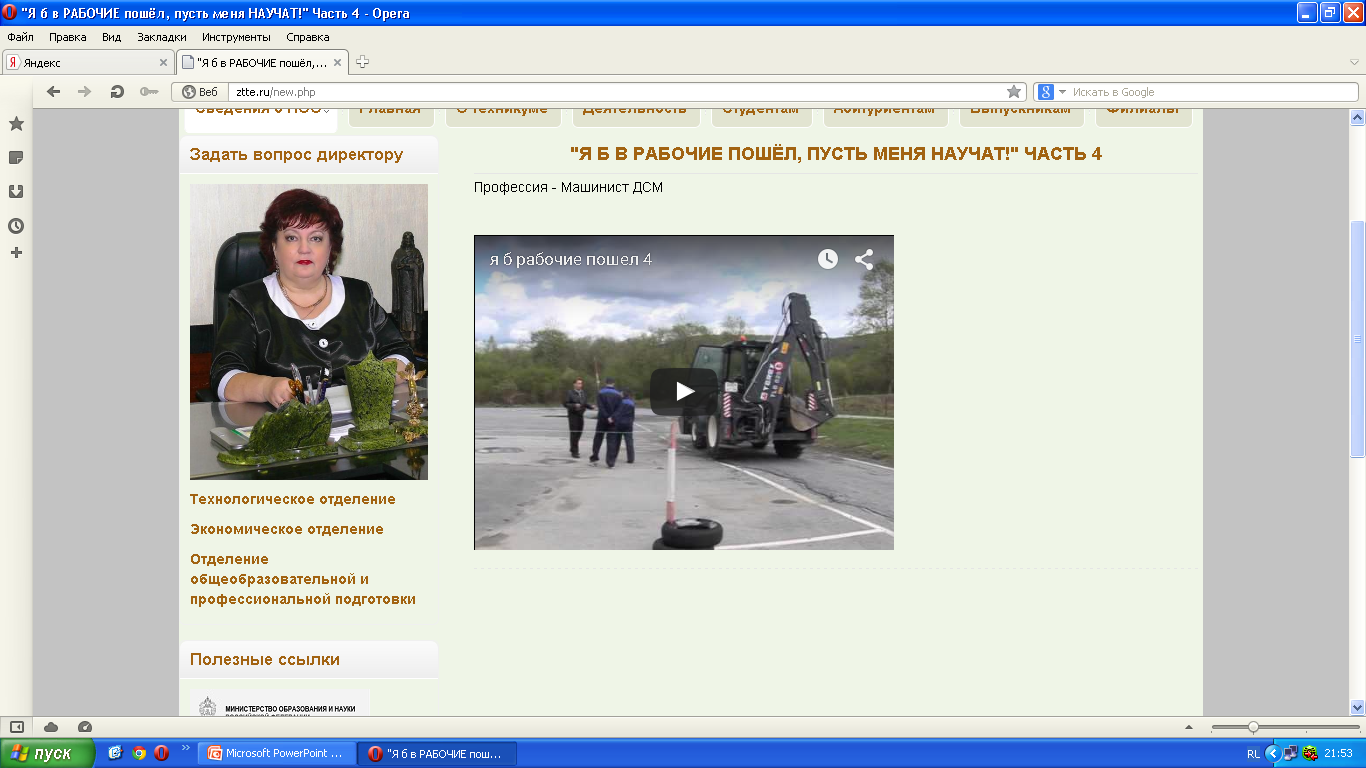 Машинист ДСМ
Повар
31
Профориентационный 
сплав
Участие в демонстрации 1 МаяГородской марш профессий
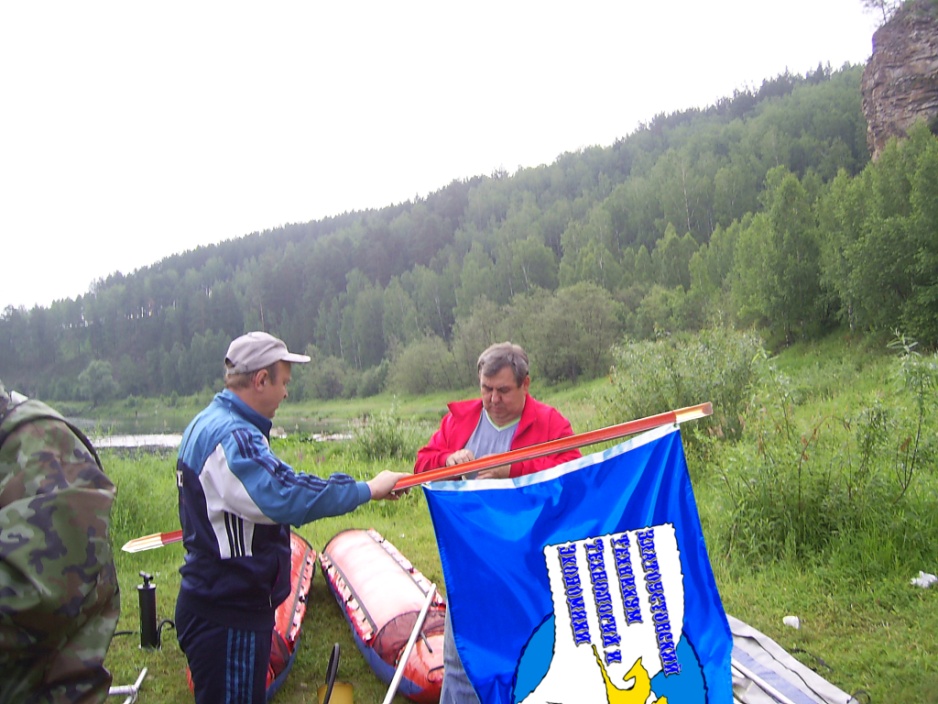 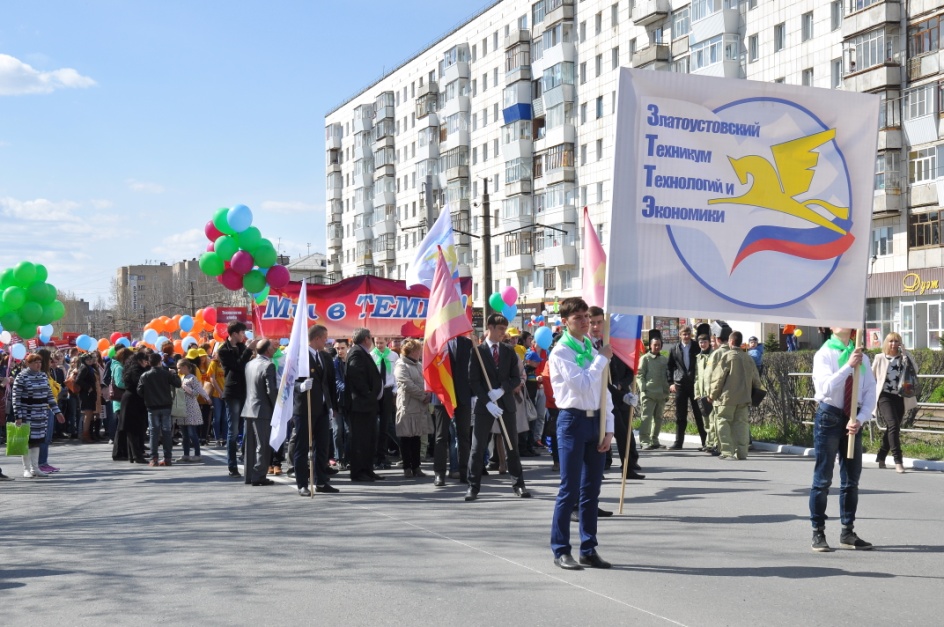 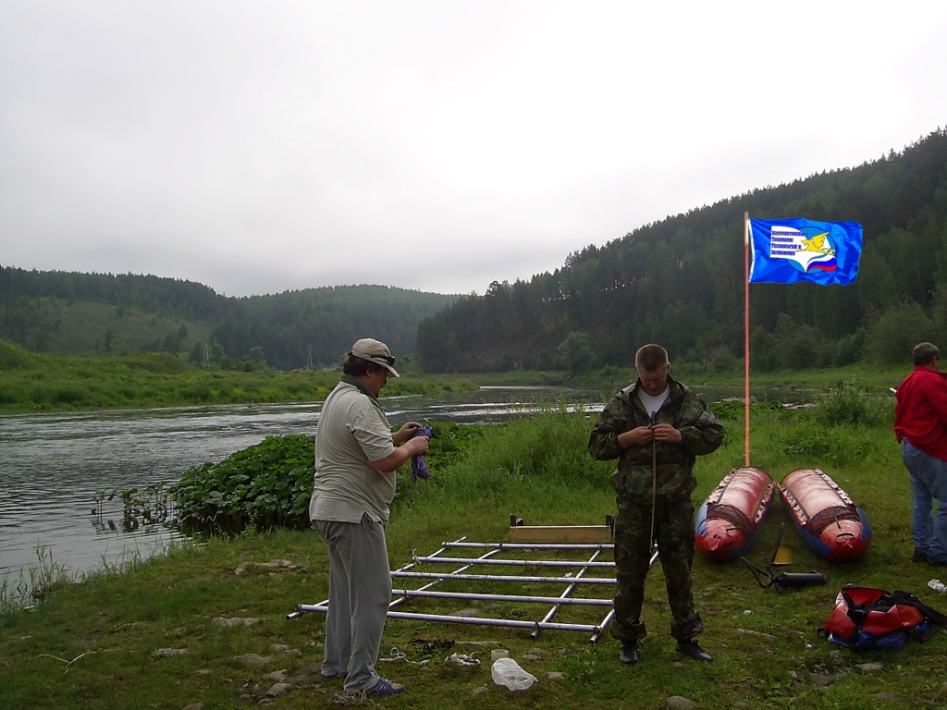 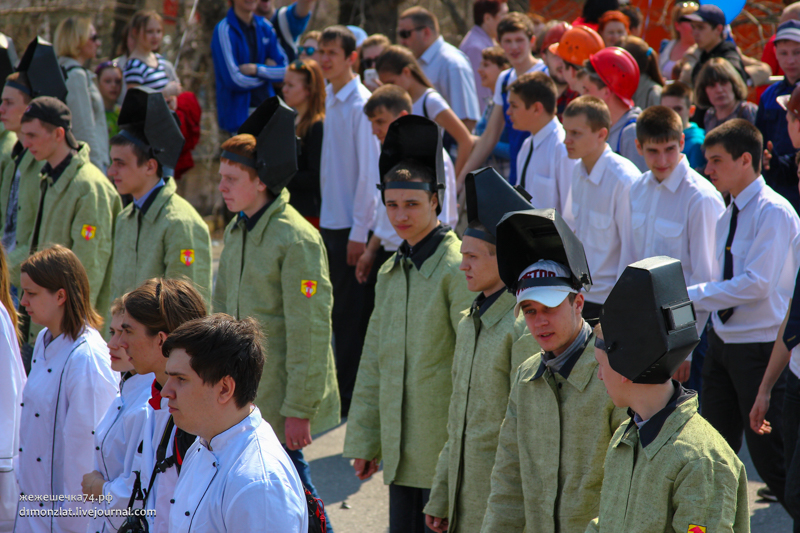 32
Сайт ГБОУ ПОО «ЗТТиЭ»   ztte.ru
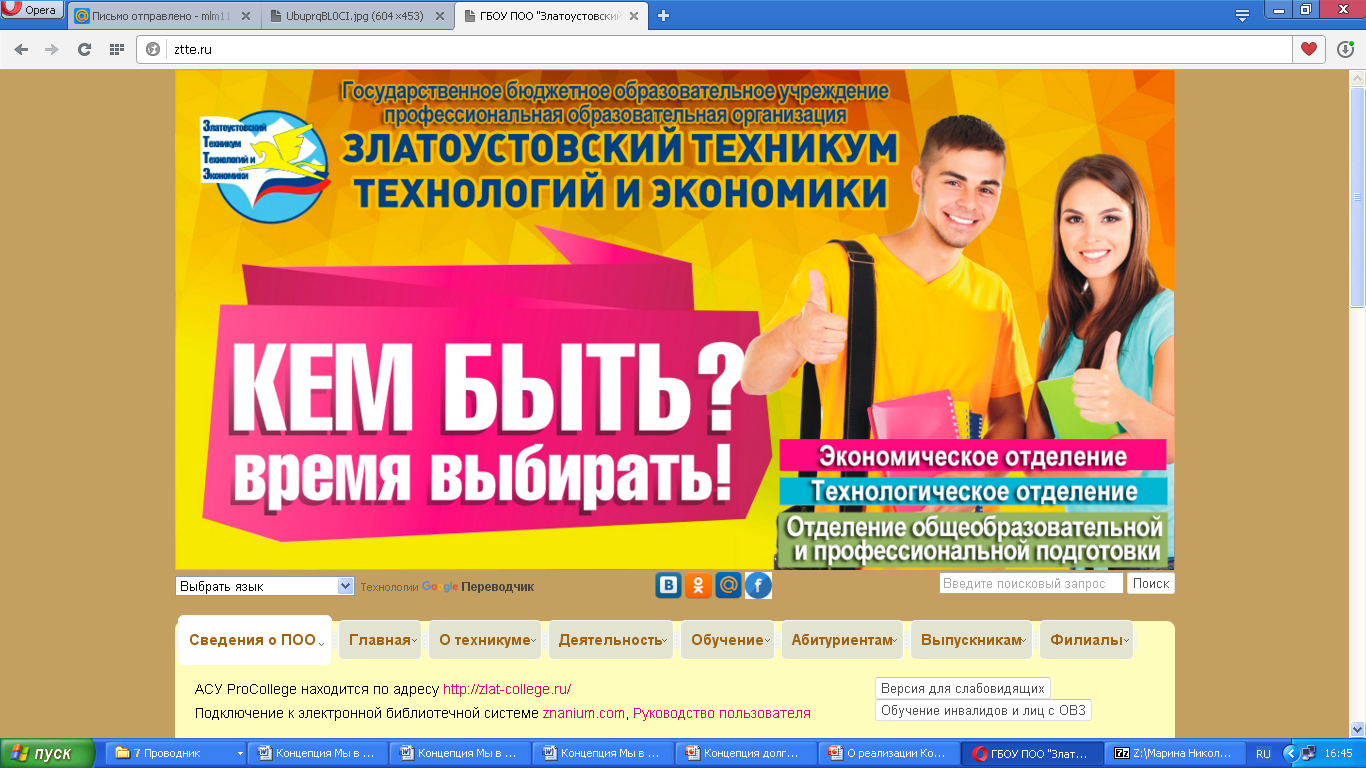 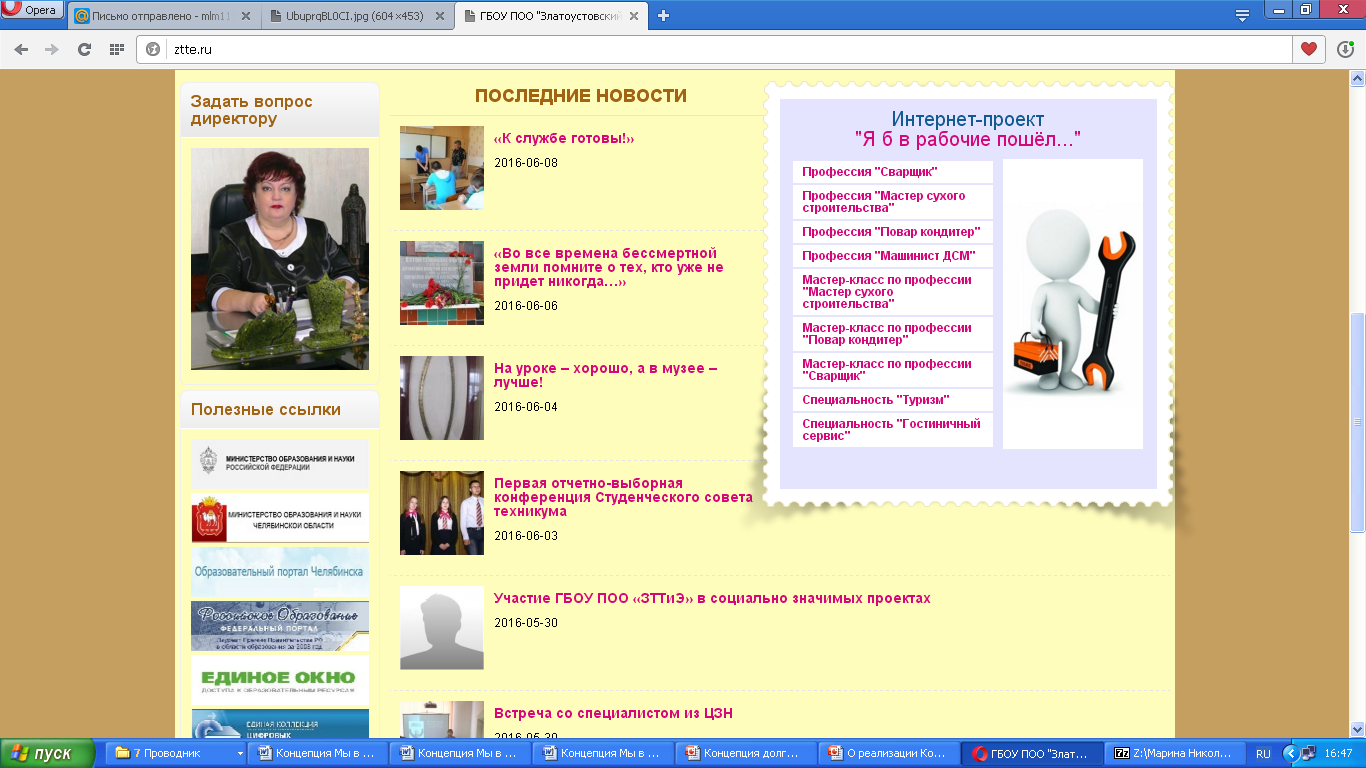 33
Открытие специализированного центра компетенций WorldSkills, направление «Сварочное производство»
Приказ Министерства образования и науки Челябинской области 
№ 01/3434 от 25.11.2014 г.

Проведение обучающего семинара по методике Worldkills для экспертов, январь 2015 г.;

Проведение областных отборочных соревнований , апрель 2015 г., октябрь 2016 г.
34
Проведение III регионального чемпионата по профессиональному мастерству WorldSkills-Челябинск, октябрь  2015
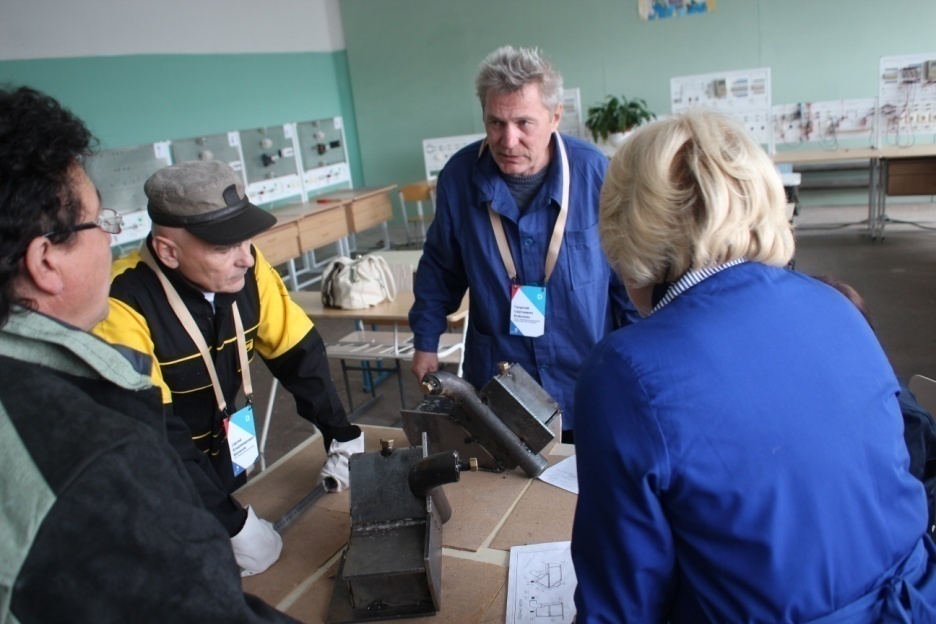 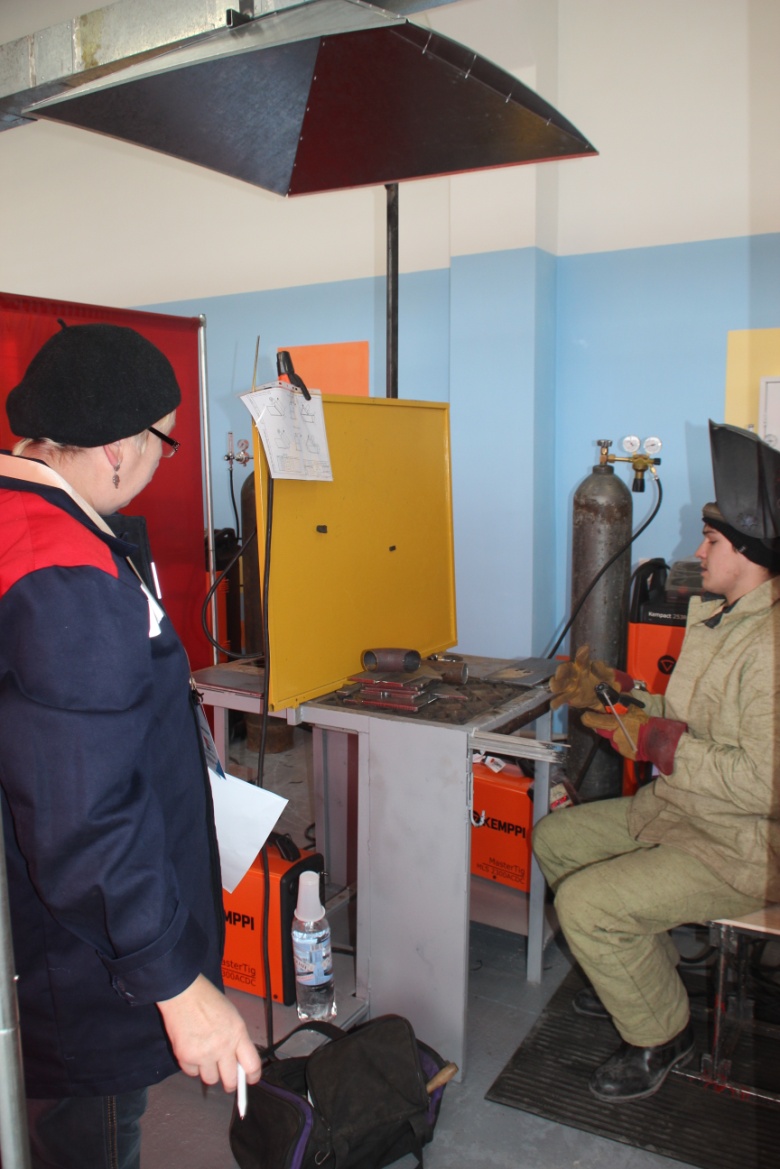 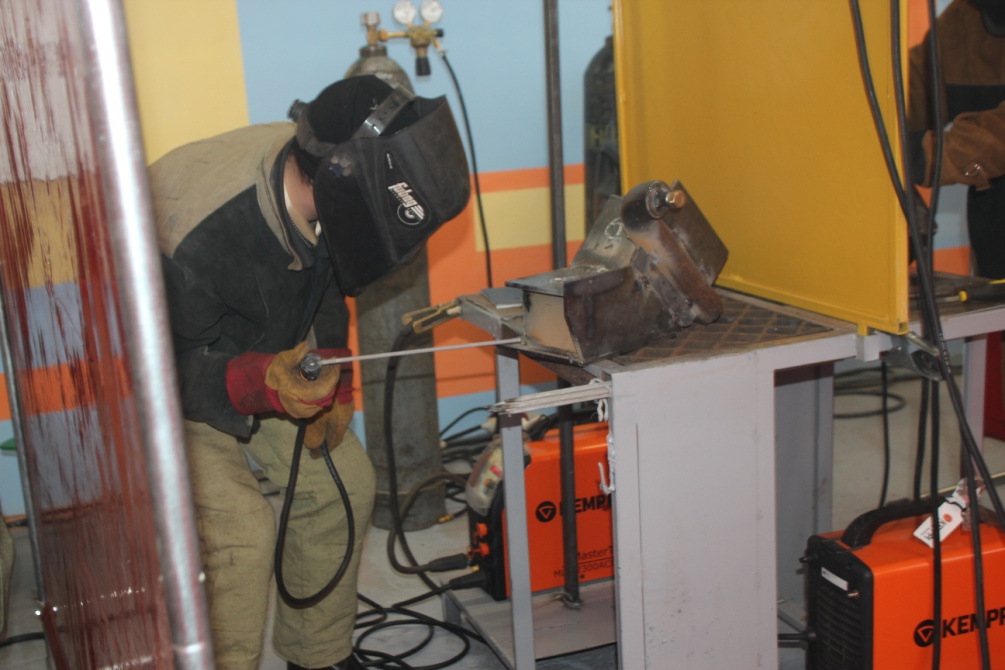 Проведение Полуфинала национального чемпионата «Молодые профессионалы» WorldSkills (УрФО), апрель 2016 г.
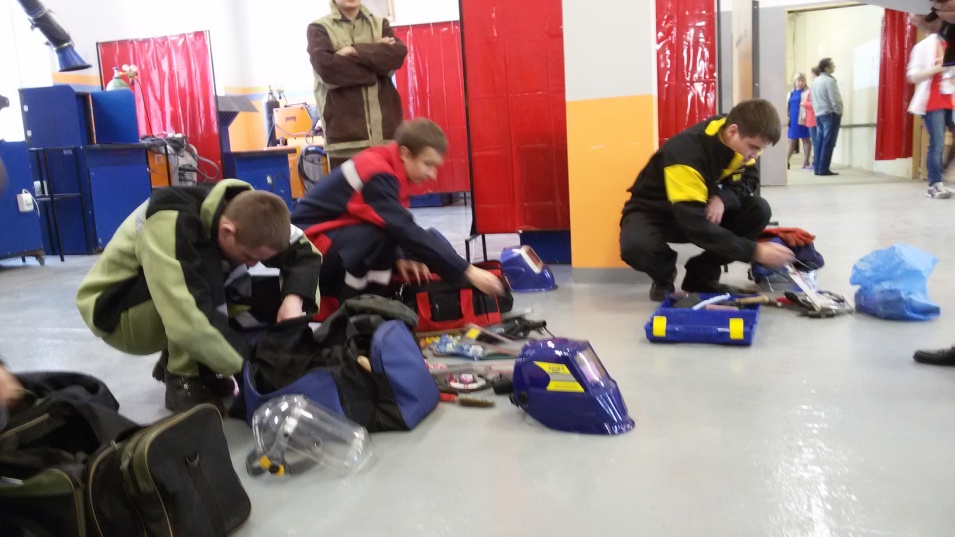 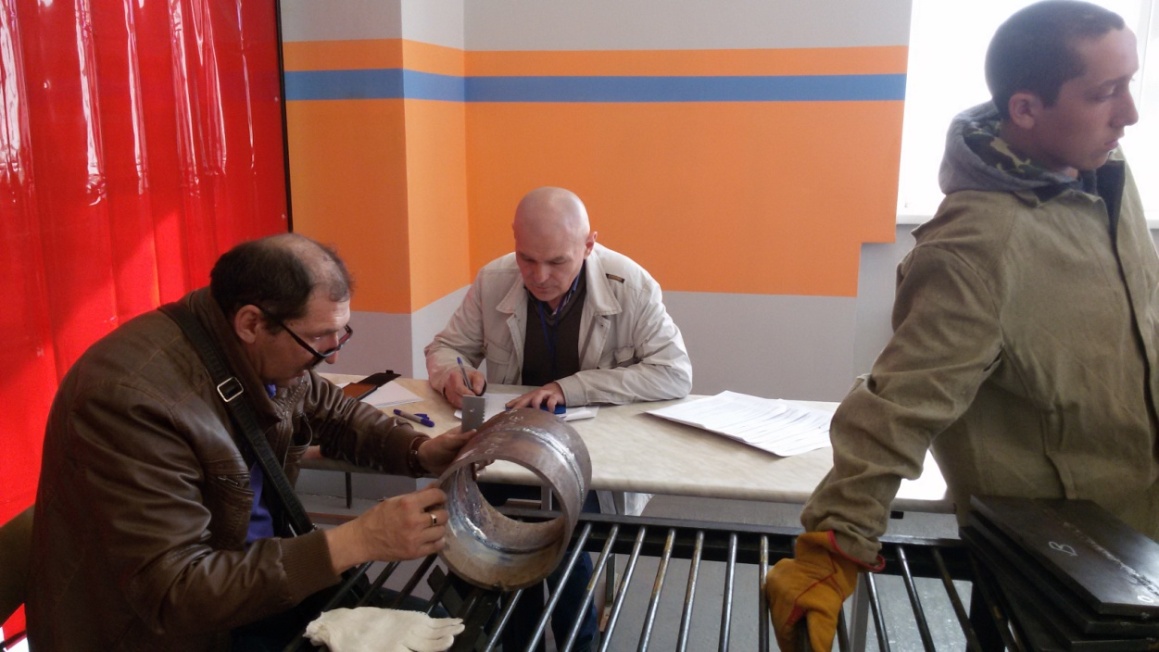 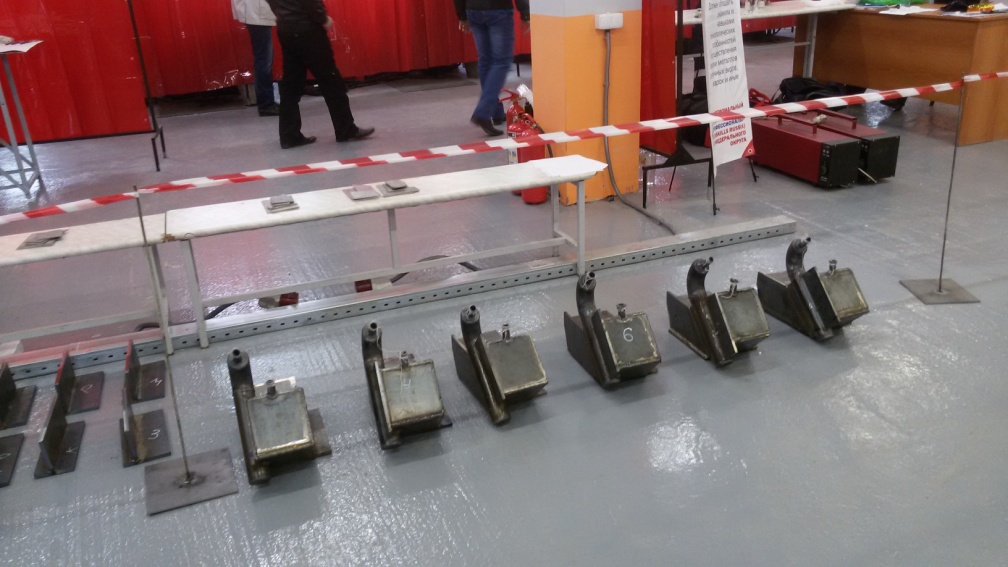 Проведение IV регионального чемпионата по профессиональному мастерству  «Молодые профессионалы» (WorldSkills – Южный Урал), ноябрь  2016
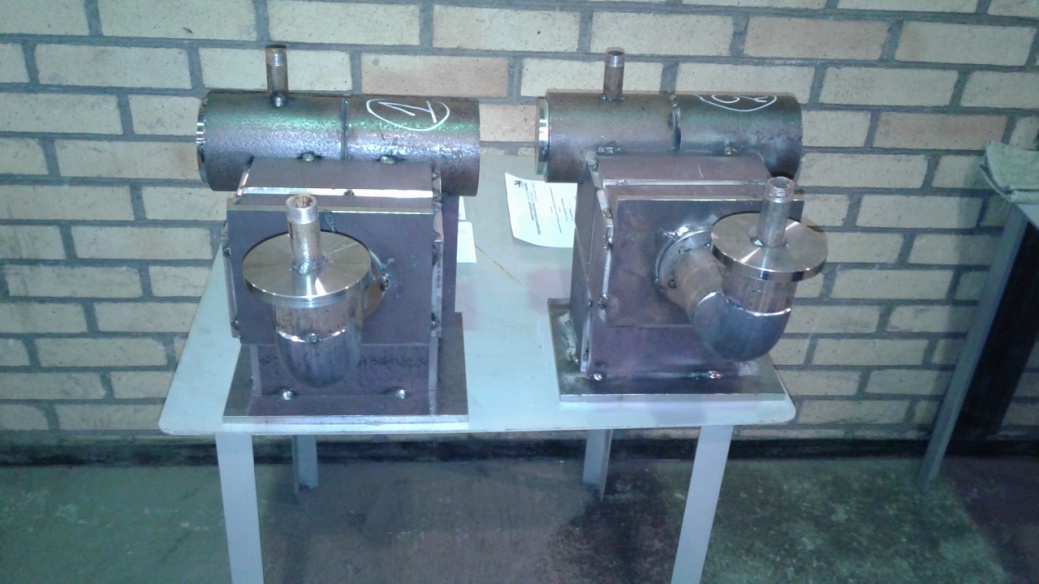 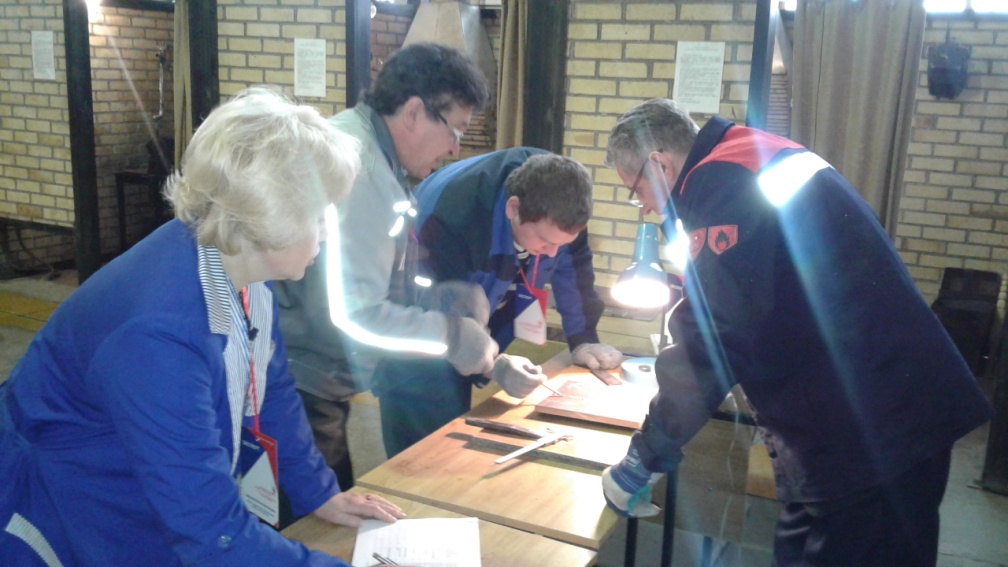 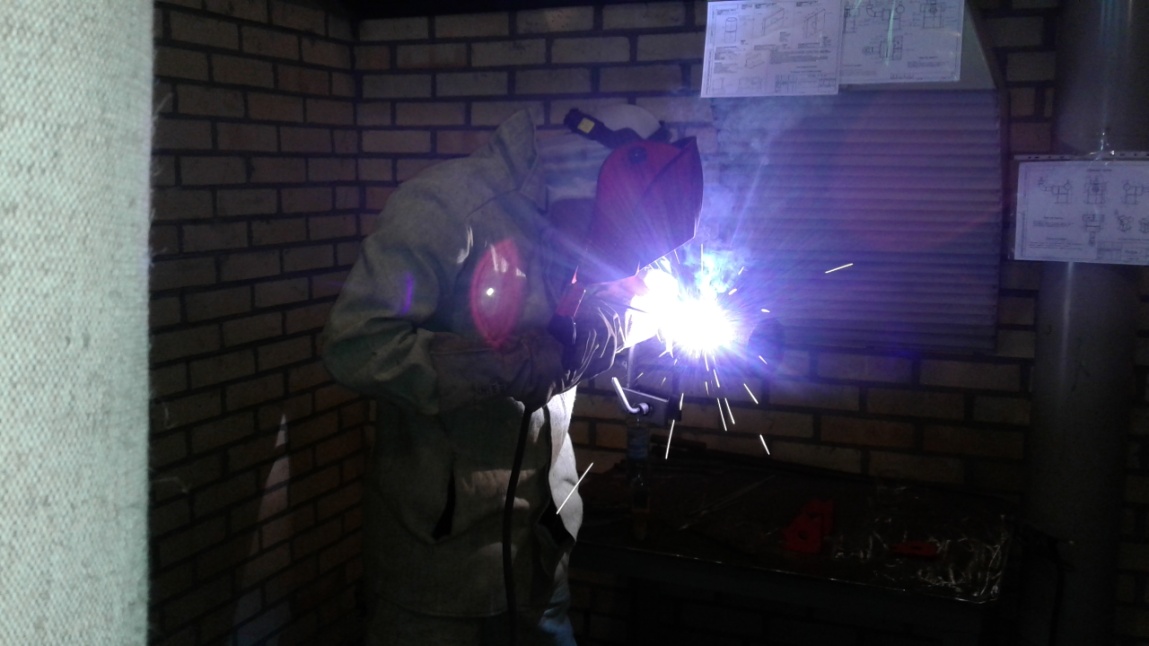 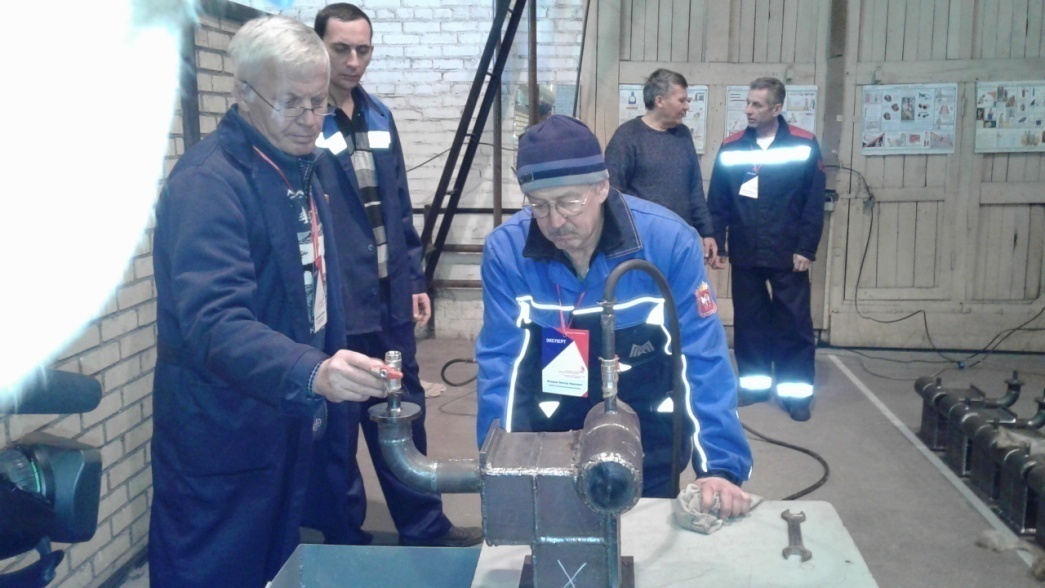 Областные конкурсы профессионального мастерства
IV открытый региональный чемпионат «Молодые профессионалы» (WSR) Южный Урал 2016-2017
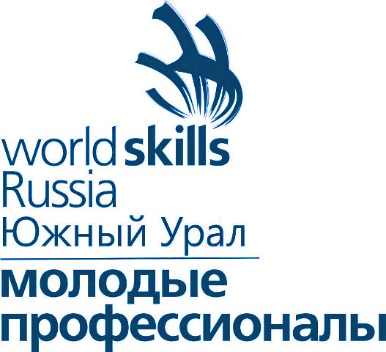 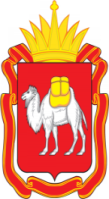 [Speaker Notes: и]
ОБЛАСТНЫЕ КОНКУРСЫПРОФЕССИОНАЛЬНОГО МАСТЕРСТВА ПЕДАГОГОВ
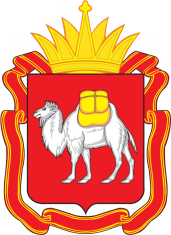 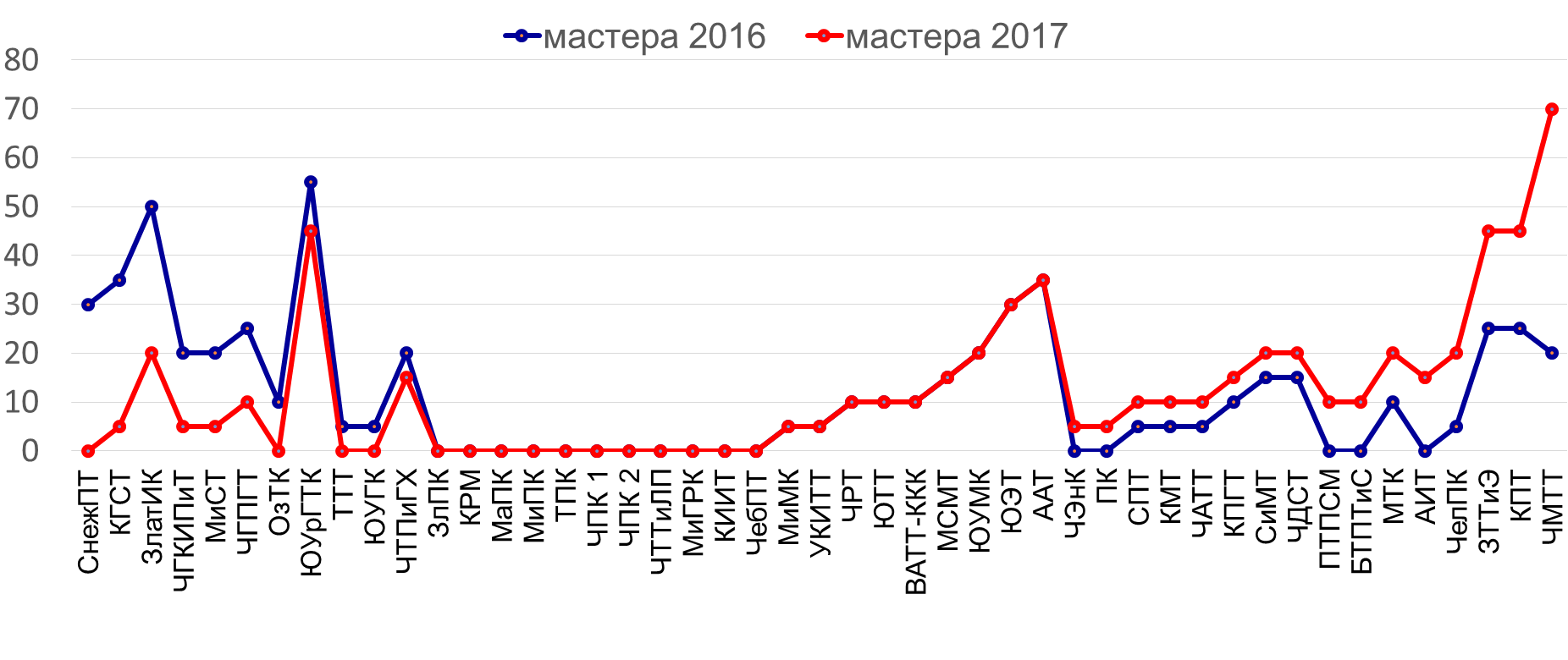 [Speaker Notes: и]
Создание условий для участников образовательного процесса
Проведены противопожарные мероприятия на 1 004 100 тыс. рублей;
 Восстановлена электромонтажная мастерская на технологическом отделении;
Создан центр информационных технологий 
Запущено общежитие на 36 мест на отделении общеобразовательной и профессиональной подготовки;
Проведен ремонт 4 этажа общежития , подготовлено для проживания студентов 100 новых мест;
Модернизированы лаборатории и мастерские по специальностям и профессиям «Сварочное производство», «Техническая эксплуатация и обслуживание электрического и электромеханического оборудования (по отраслям)», «Техническое обслуживание и ремонт автомобильного транспорта», «Технология продукции общественного питания».
41
Формирование системы непрерывного профессионального образования и профессиональной подготовки
В 2016 году на базе ГБОУ ПОО «Златоустовский техникум технологий и экономики» создан многофункциональный центр прикладных квалификаций 
Приказ № 117 от 01.03.2016 г.
Реализуется 110 программ профессионального обучения
Наиболее востребованные профессии:
Профессии сварочного производства;
Профессии дорожно-строительных машин и грузоподъемных механизмов;
Железнодорожные профессии
Количество человек, прошедших обучение
Количество студентов ГБОУ ПОО «ЗТТиЭ», прошедших обучение в МЦПК
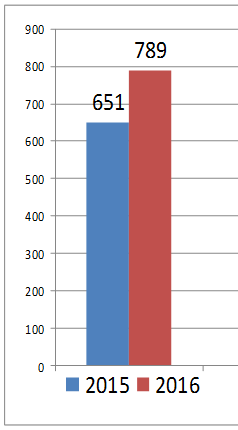 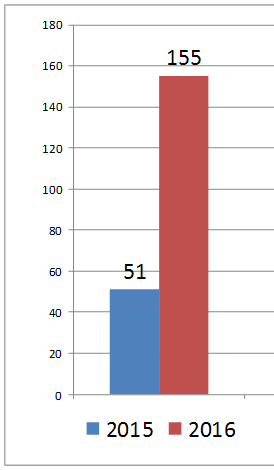 Абсолютная и качественная успеваемость
Качественная успеваемость
Государственная итоговая аттестация
Руководители ПО
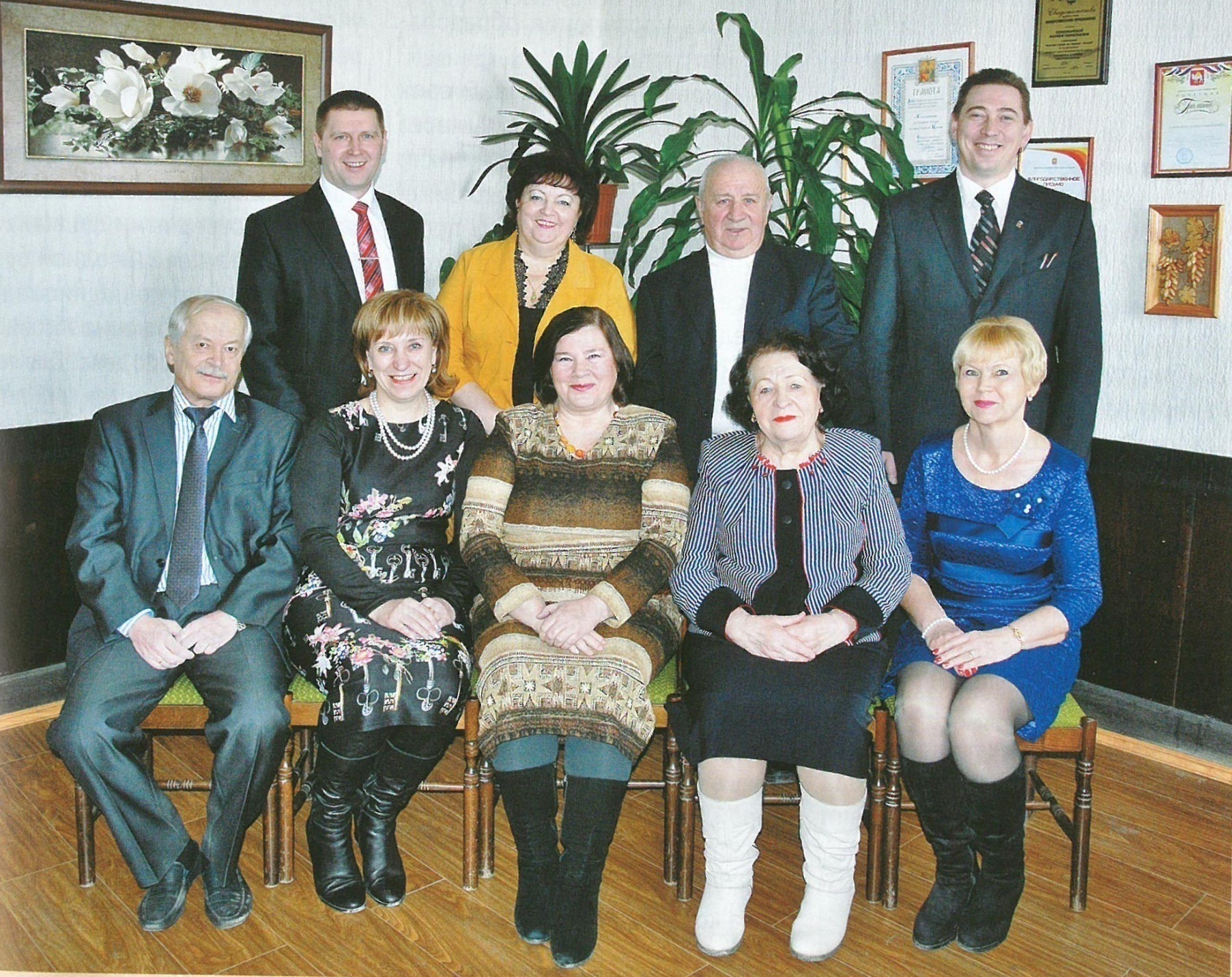 47
«Второй Всероссийский Смотр-конкурс на лучшуюю презентацию опыта работы образовательных учреждений -2017»
48
Спасибо за внимание!
49